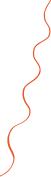 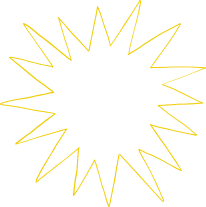 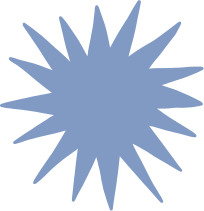 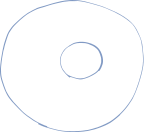 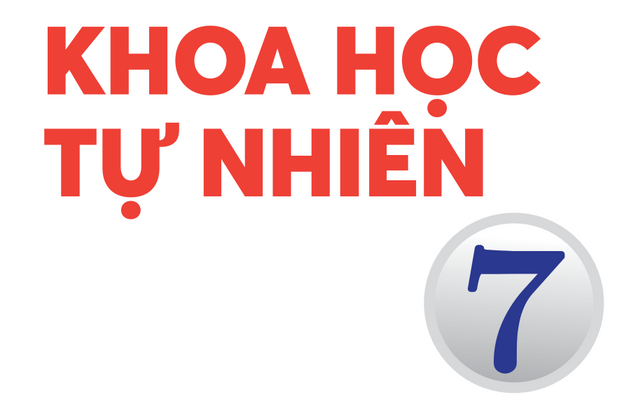 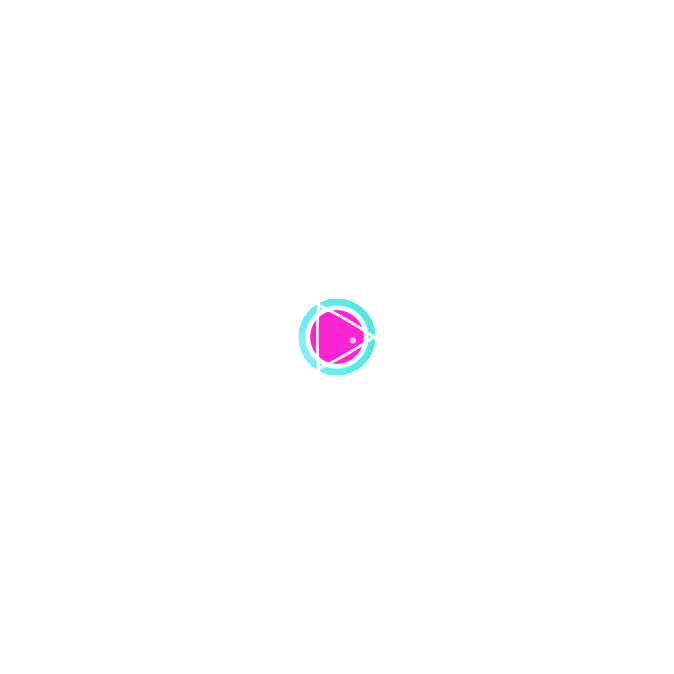 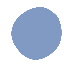 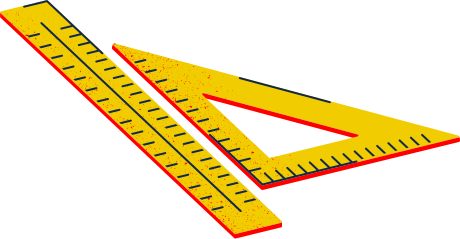 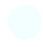 BÀI 6-P1
(GIỚI THIỆU VỀ LIÊN KẾT HOÁ HỌC
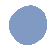 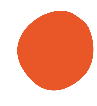 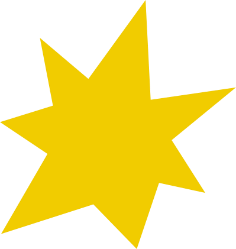 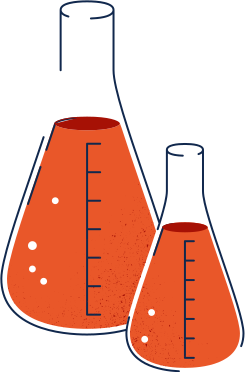 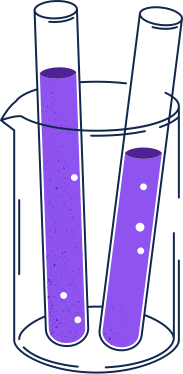 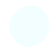 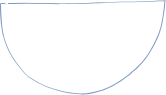 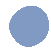 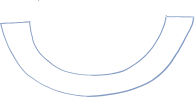 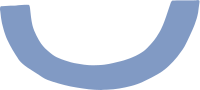 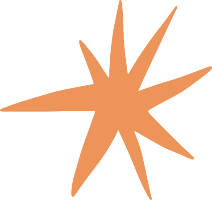 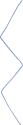 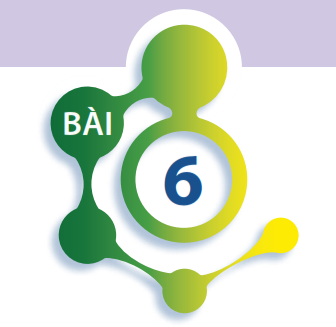 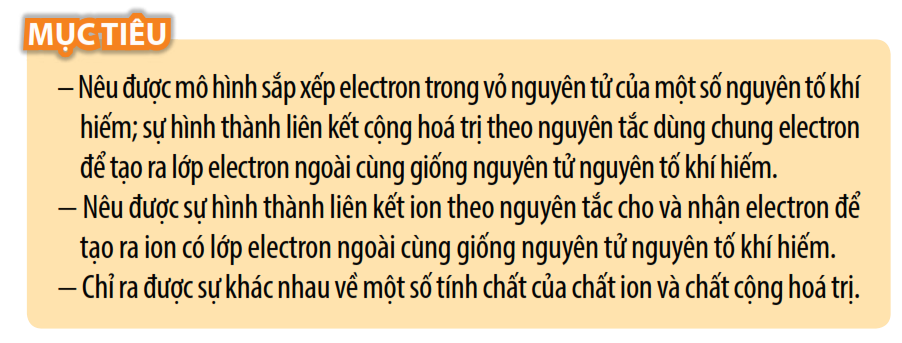 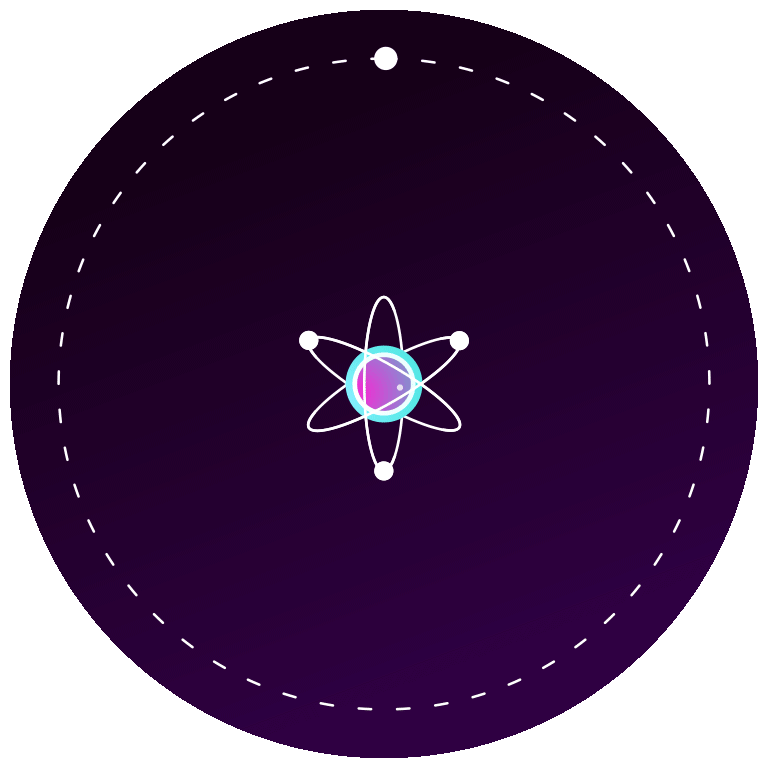 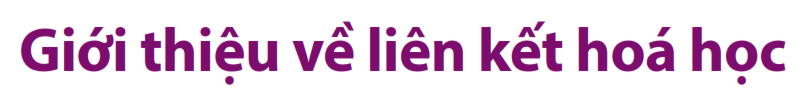 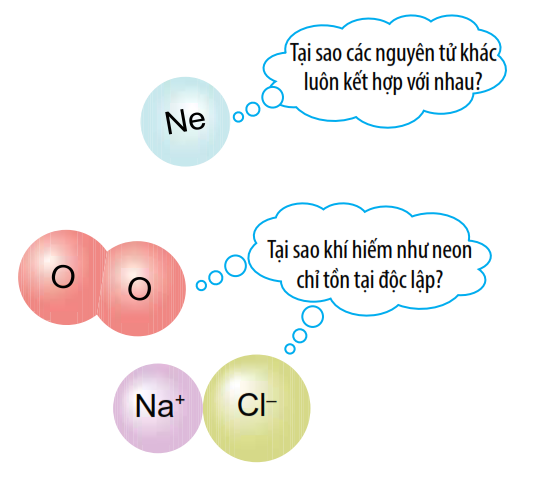 Mở đầu
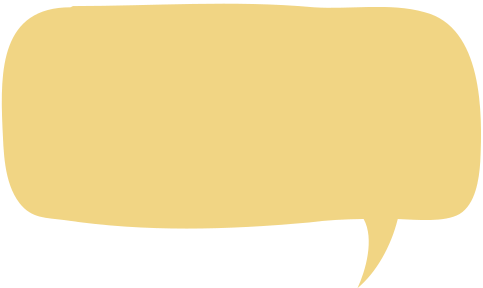 Quan sát e lớp ngoài cùng, dự đoán nguyên nhân vì sao:
+ Neon, Argon không liên kết với các chất khác được?
+ oxygen tự liên kết với nhau để tạo ra phân tử khí?
+ Trong khi đó sodium liên kết với chlorine
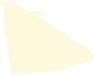 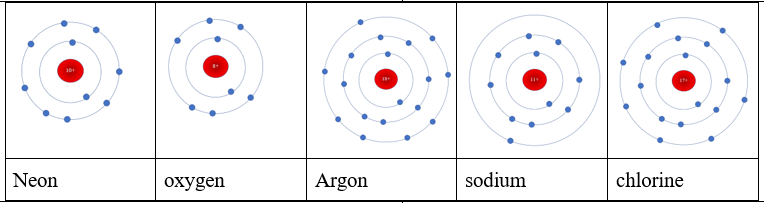 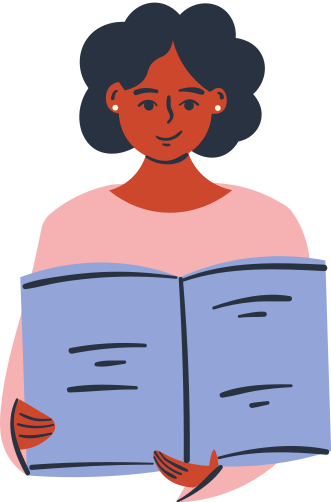 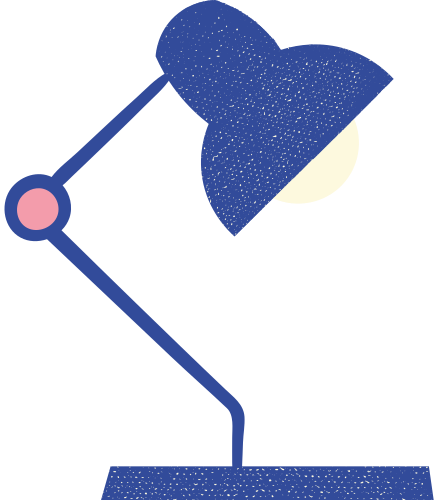 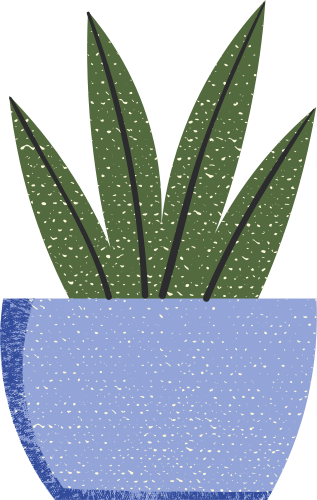 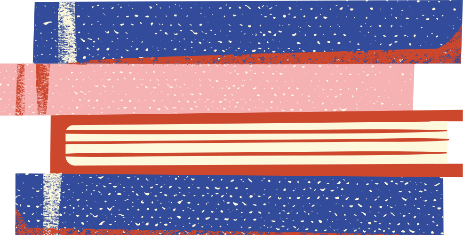 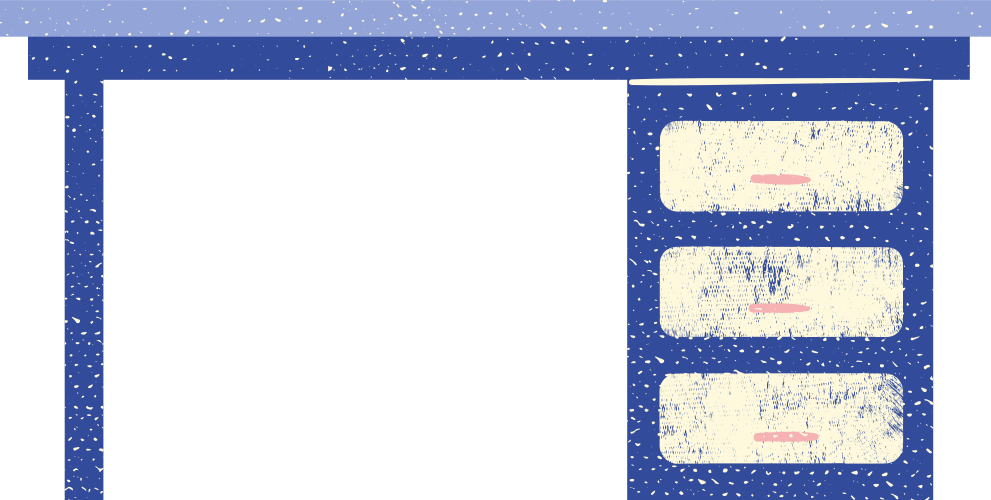 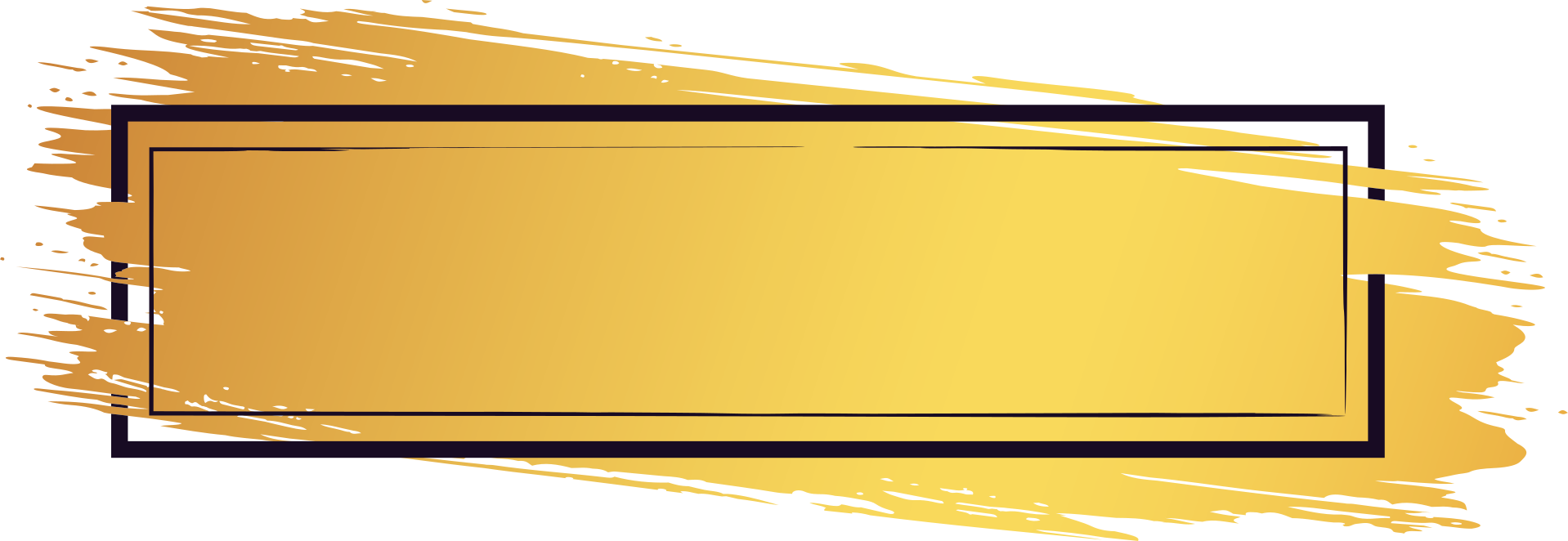 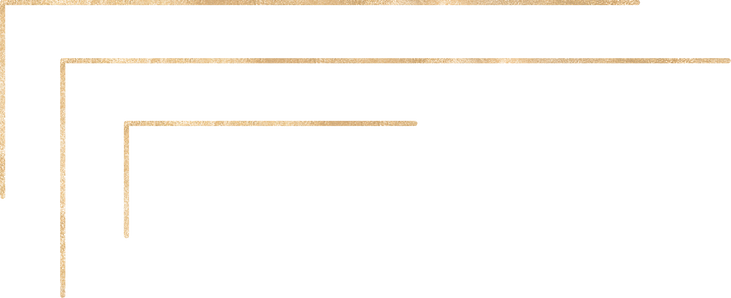 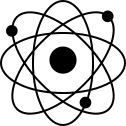 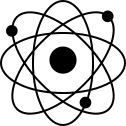 Bài 6_Giới thiệu về liên kết Hoá học
I. Vỏ nguyên tử khí hiếm
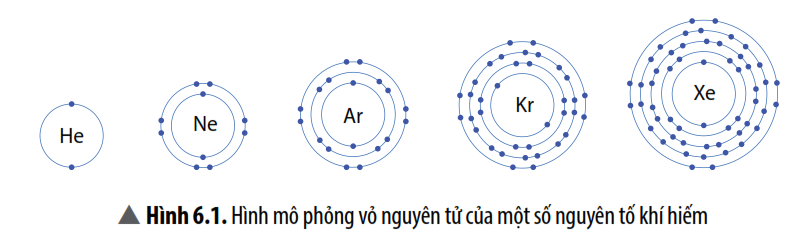 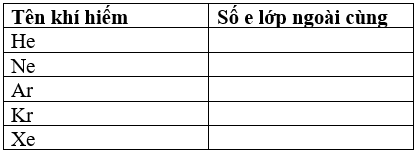 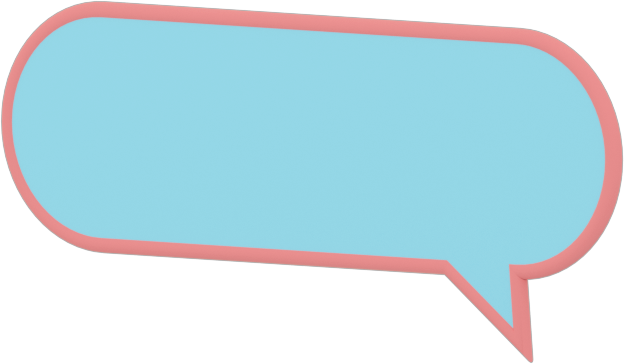 Ghi lại số e ngoài cùng của các nguyên tử khí hiếm ở hình 6.1 vào bảng
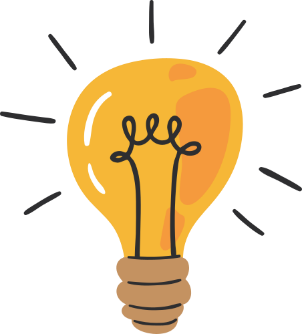 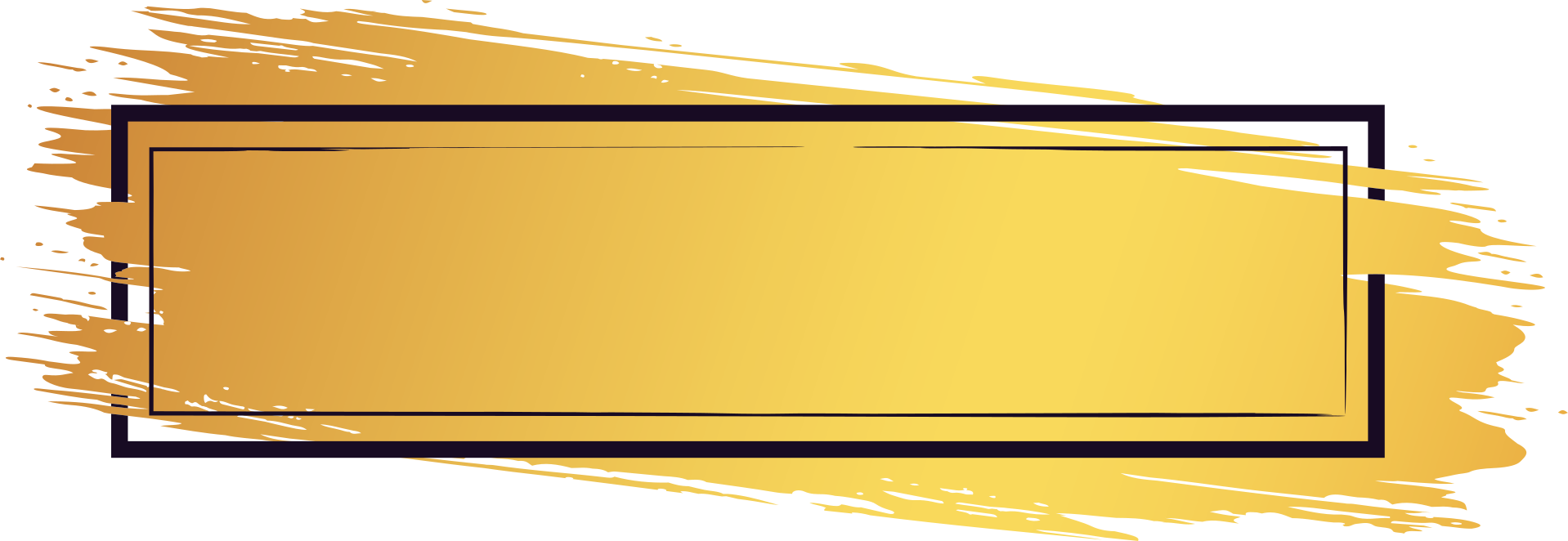 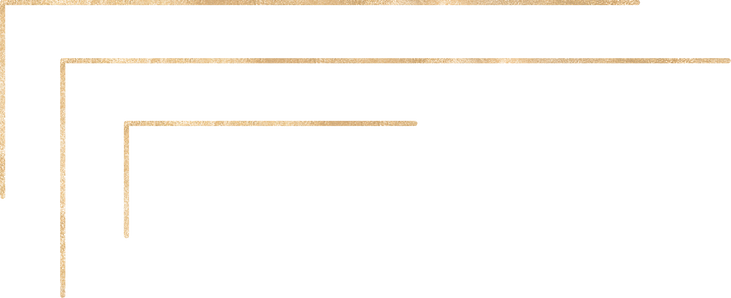 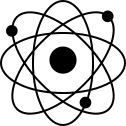 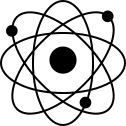 Bài 6_Giới thiệu về liên kết Hoá học
I. Vỏ nguyên tử khí hiếm
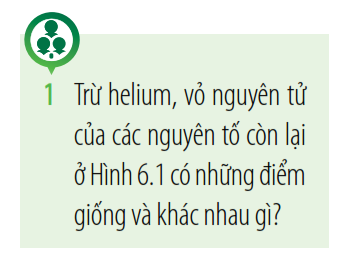 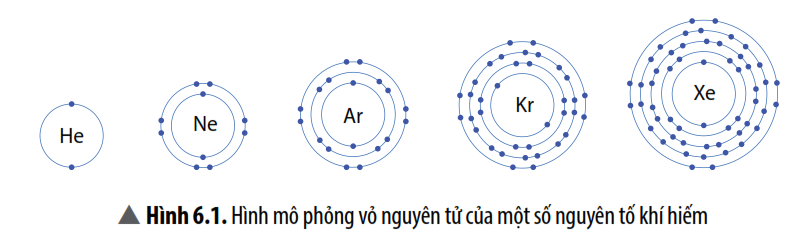 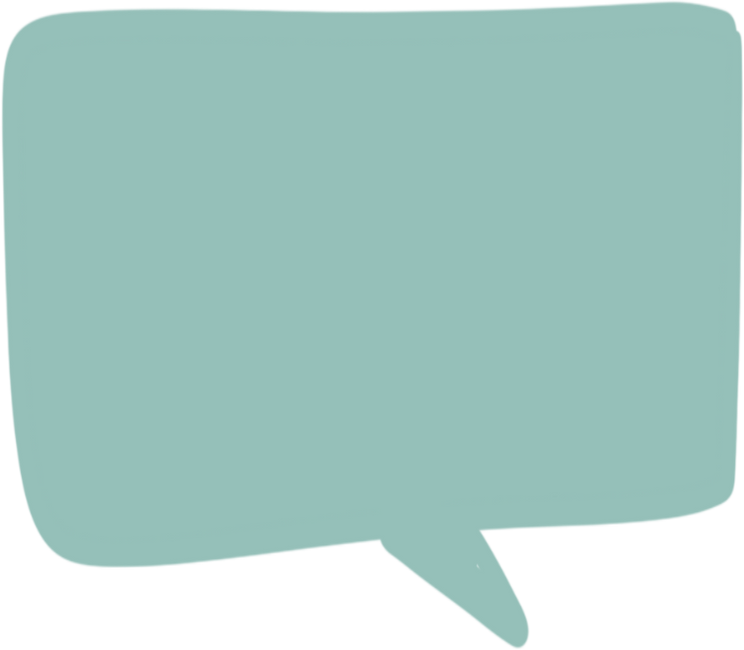 Vỏ nguyên tử khí hiếm đều có 8 e ở lớp ngoài cùng, riêng helium ở lớp ngoài cùng có 2 e
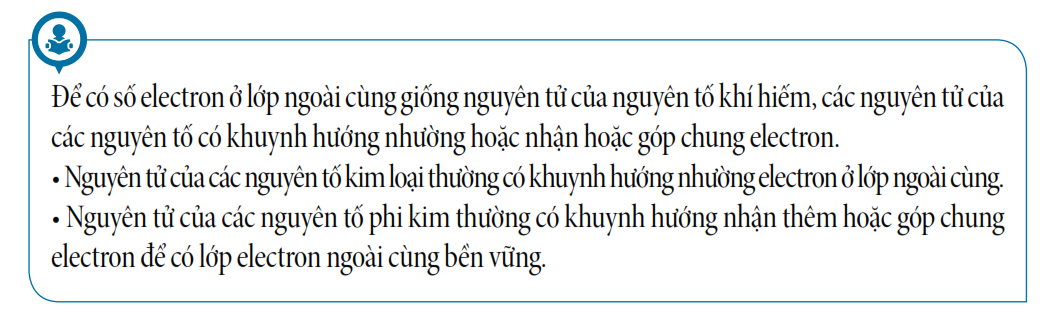 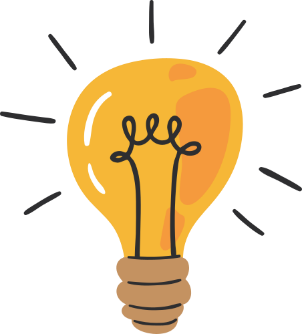 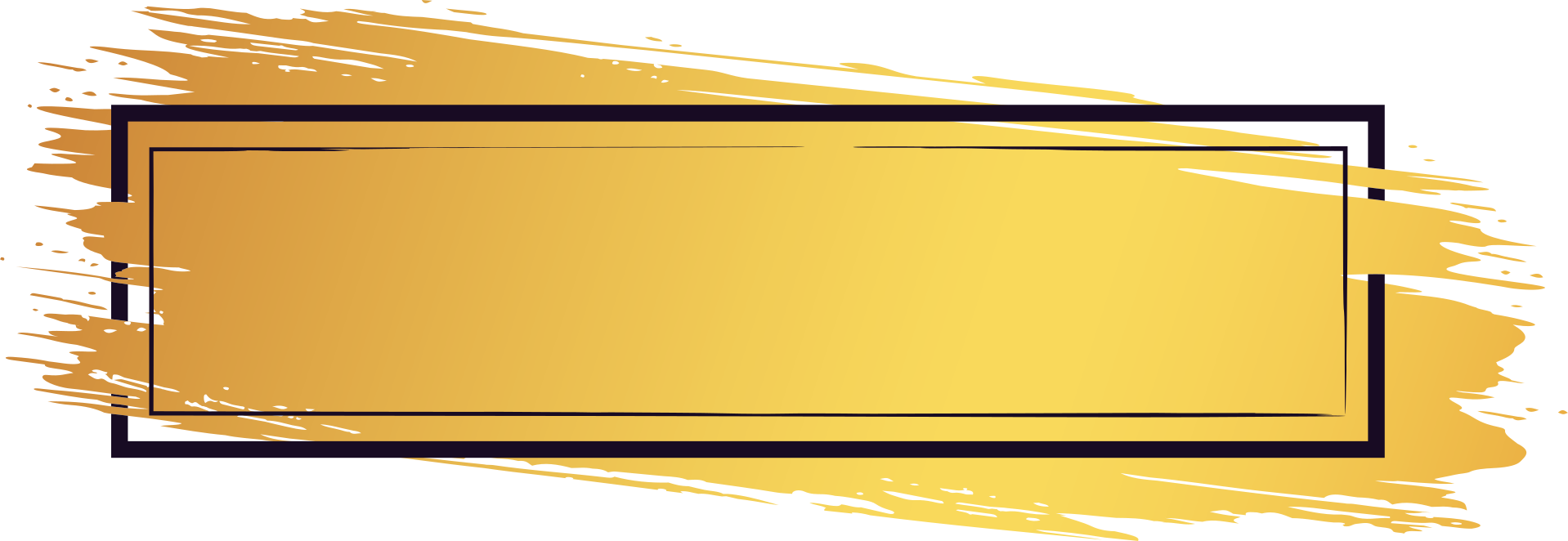 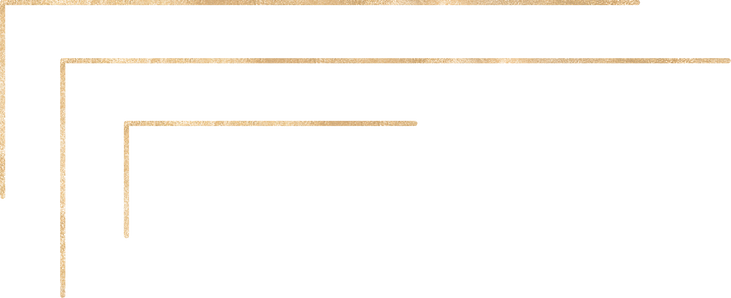 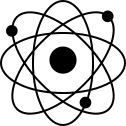 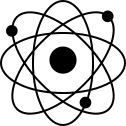 Bài 6_Giới thiệu về liên kết Hoá học
I. Vỏ nguyên tử khí hiếm
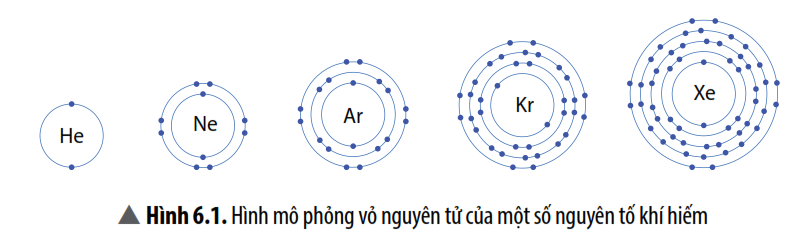 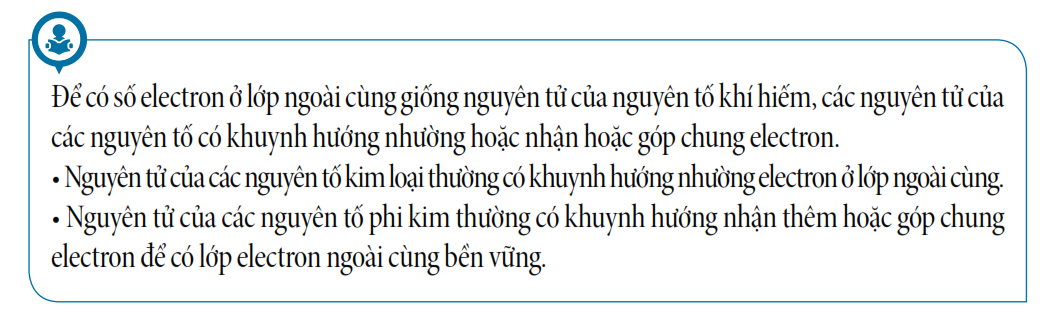 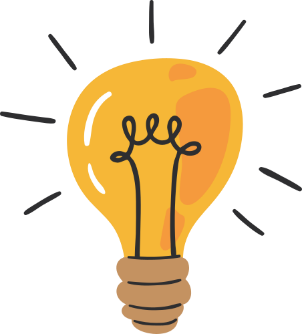 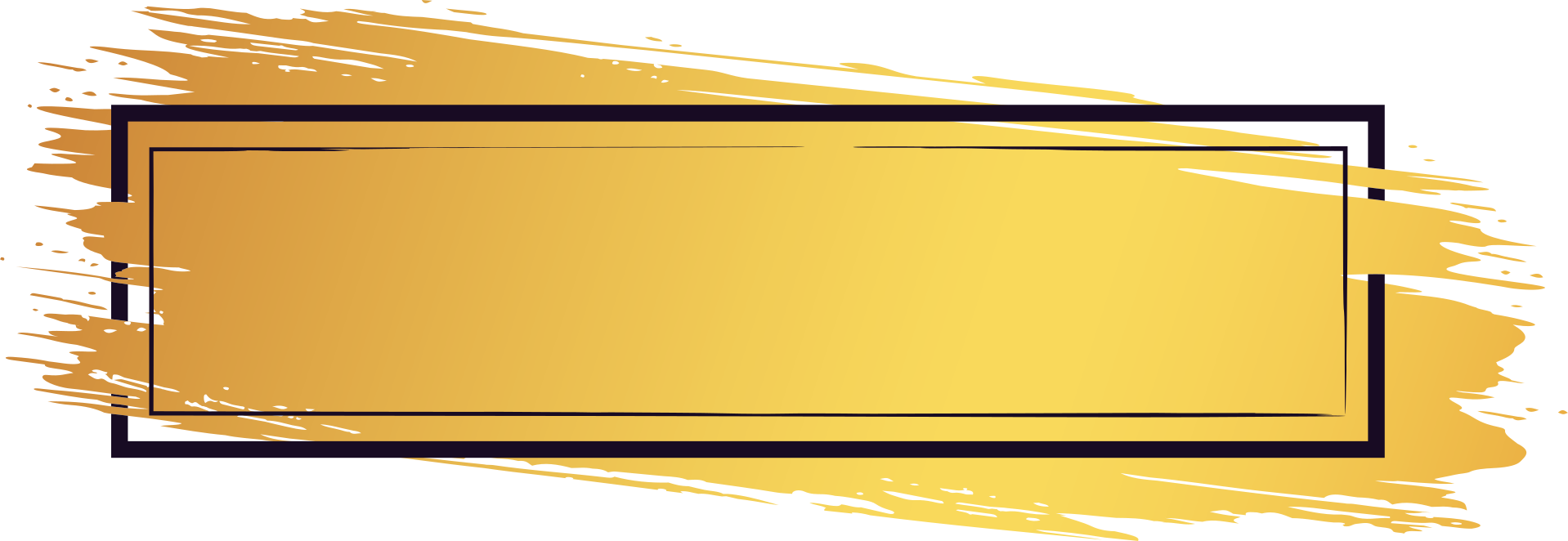 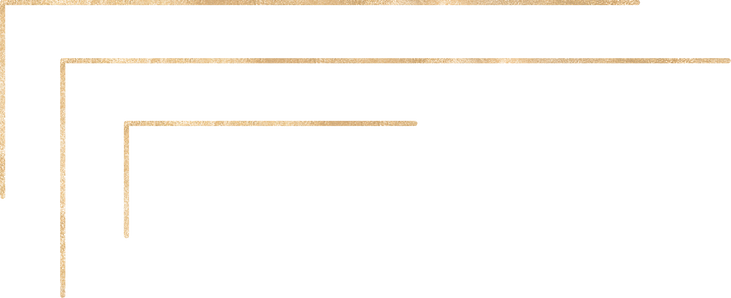 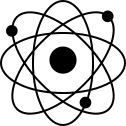 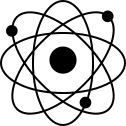 Bài 6_Giới thiệu về liên kết Hoá học
I. Vỏ nguyên tử khí hiếm
II. Tìm hiểu liên kết ion
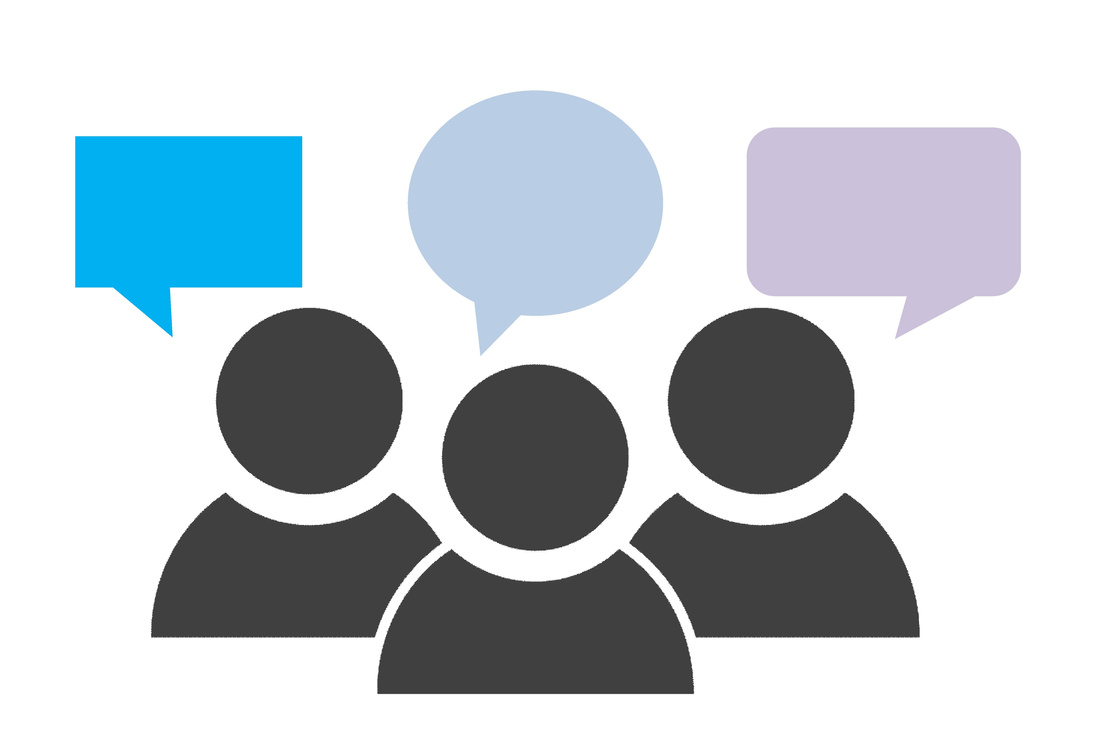 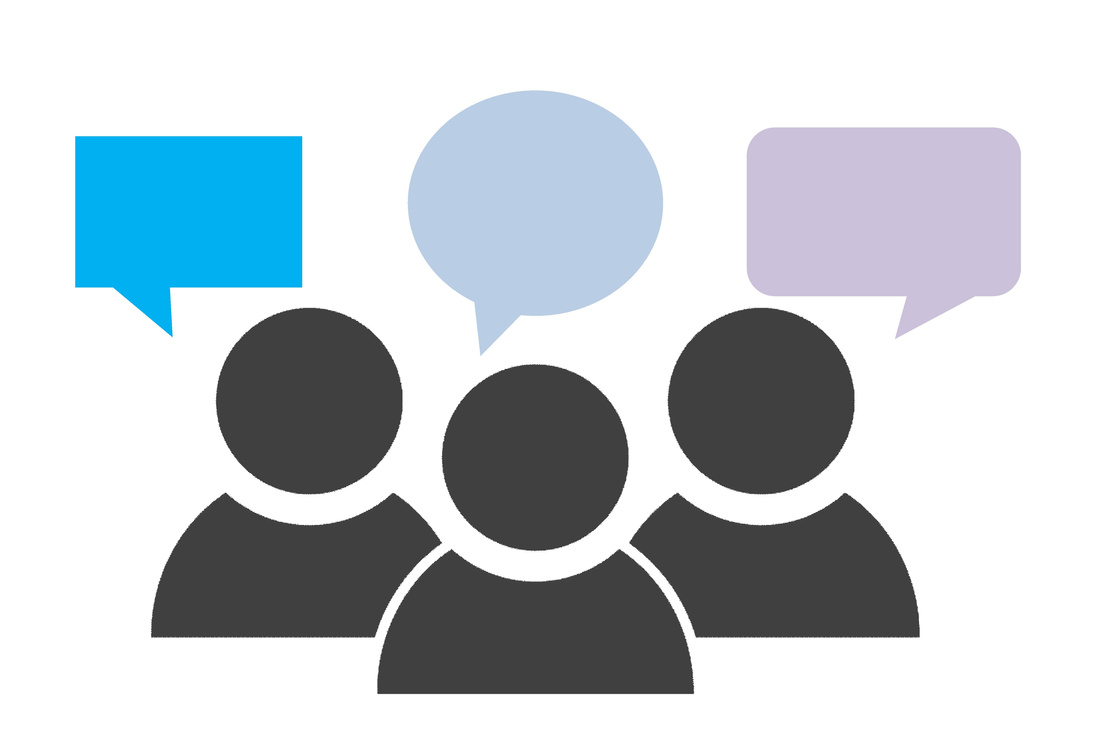 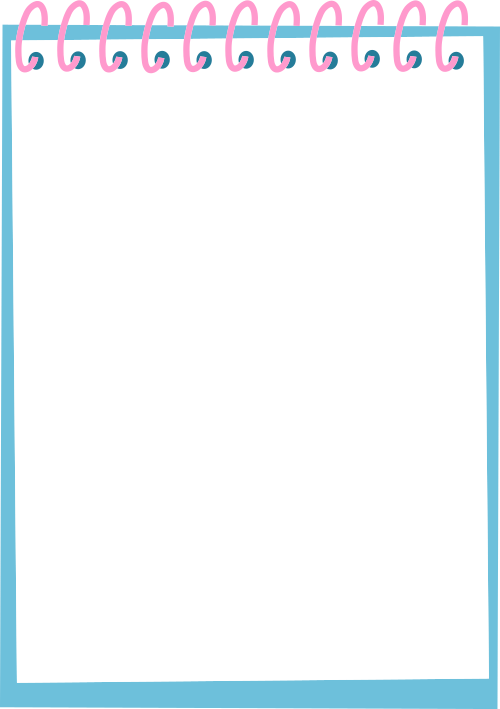 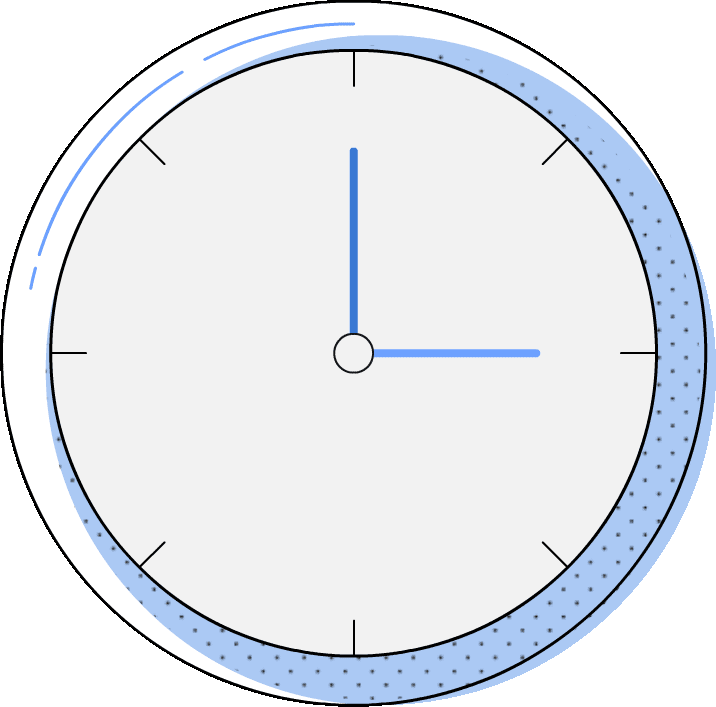 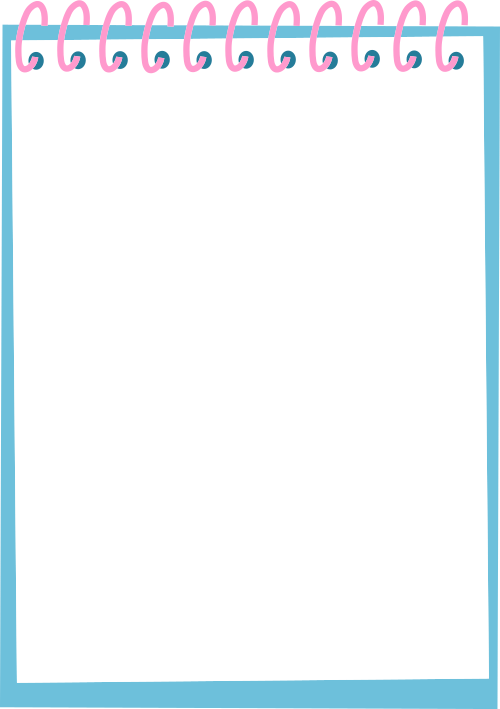 Nhóm 1, 2: Quan sát hình 6.2 mô tả sự hình thành liên kết ion dương
Nhóm 3,4: Quan sát hình 6.3 mô tả sự hình thành liên kết ion âm
3 phút
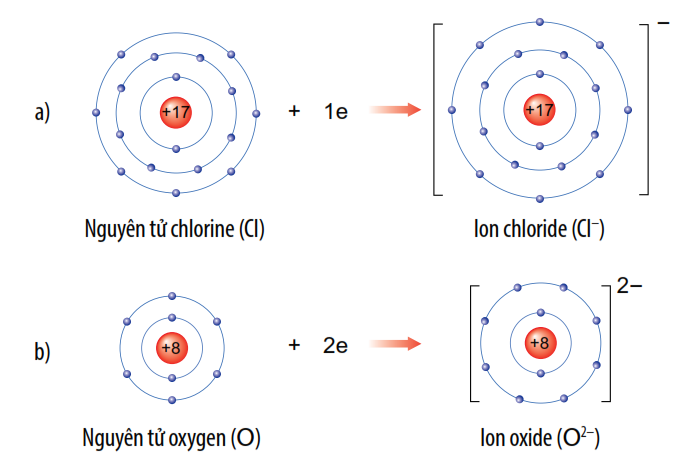 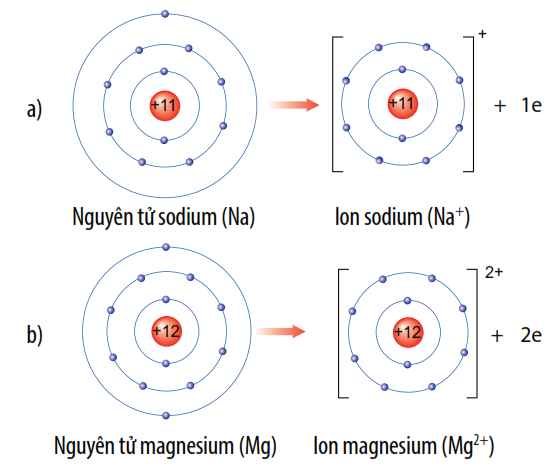 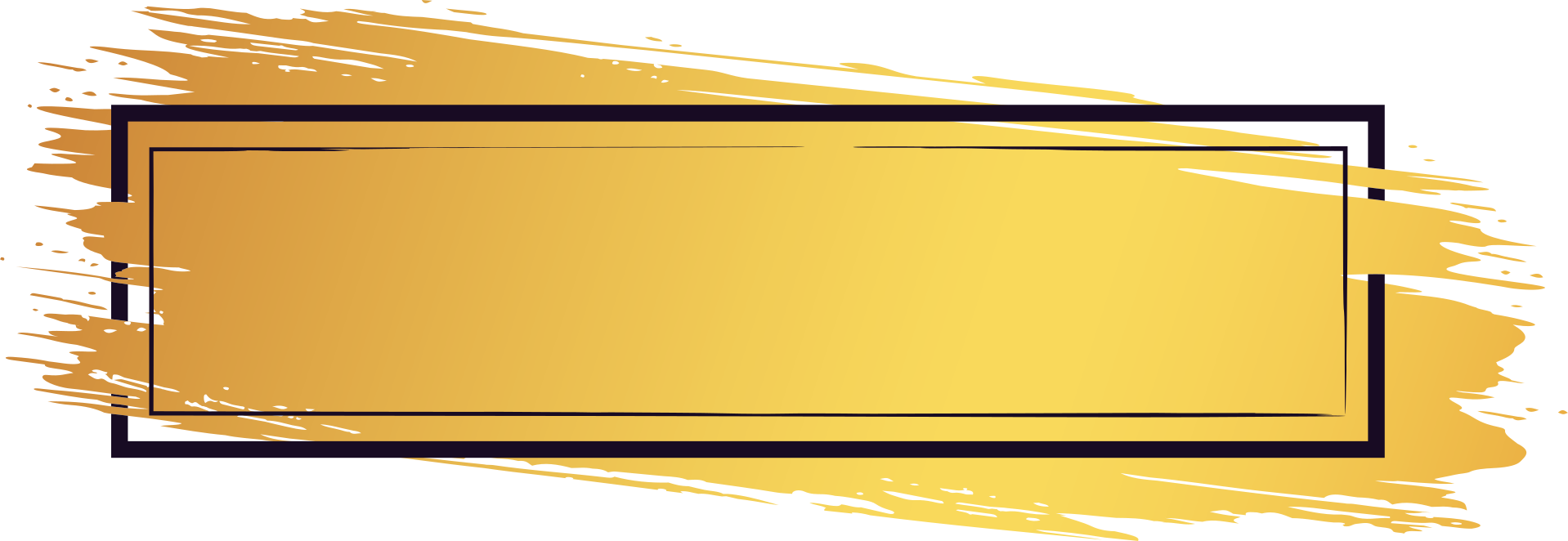 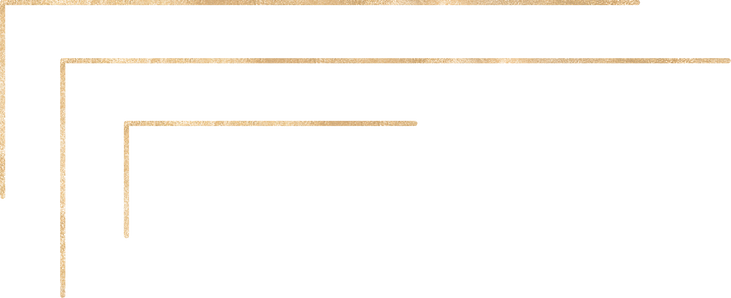 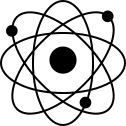 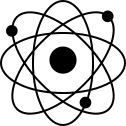 Bài 6_Giới thiệu về liên kết Hoá học
I. Vỏ nguyên tử khí hiếm
II. Tìm hiểu liên kết ion
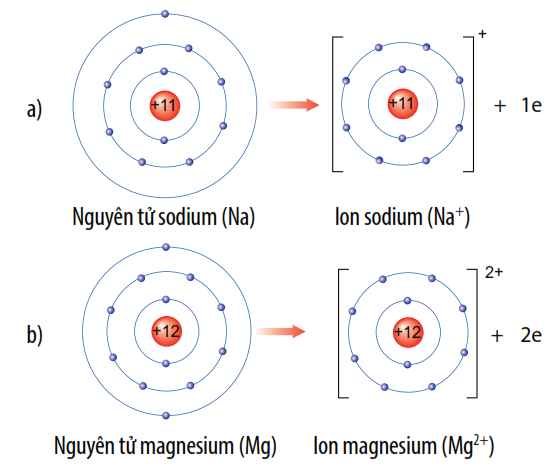 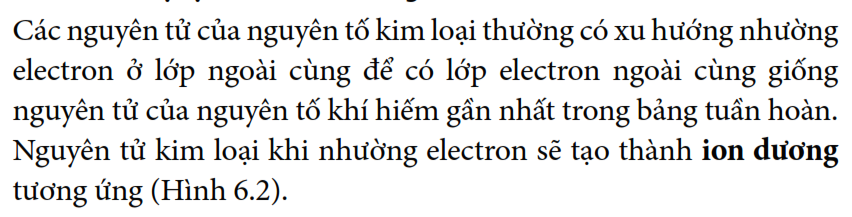 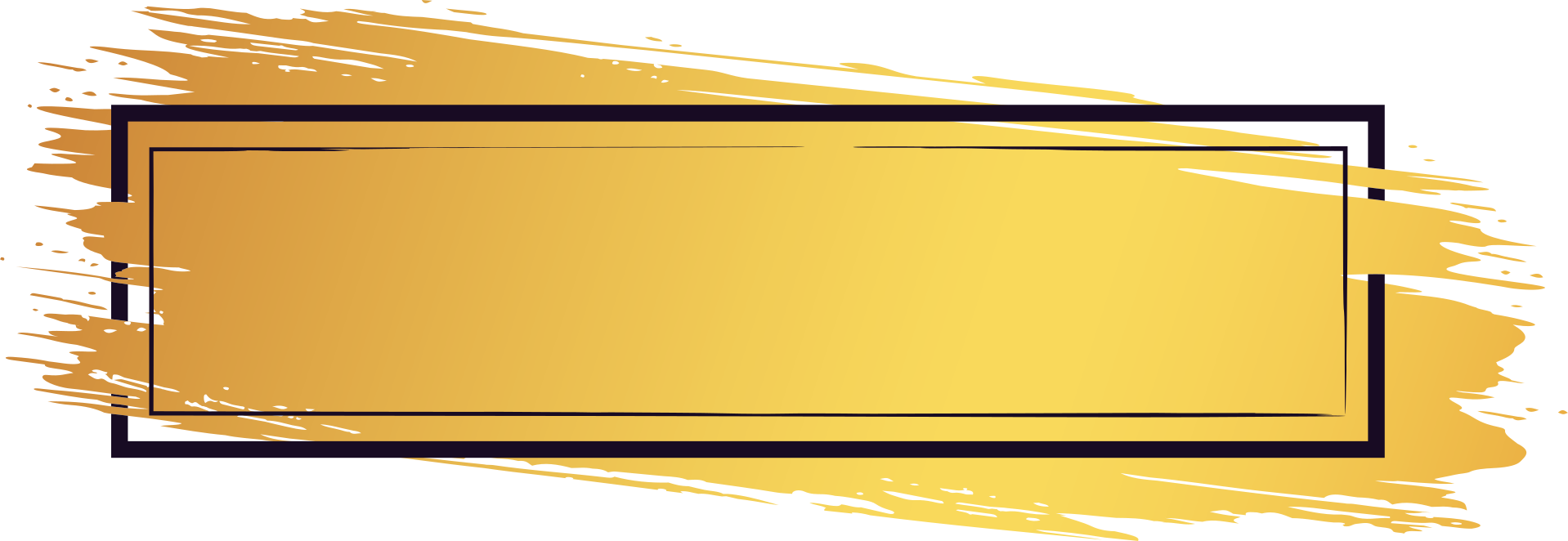 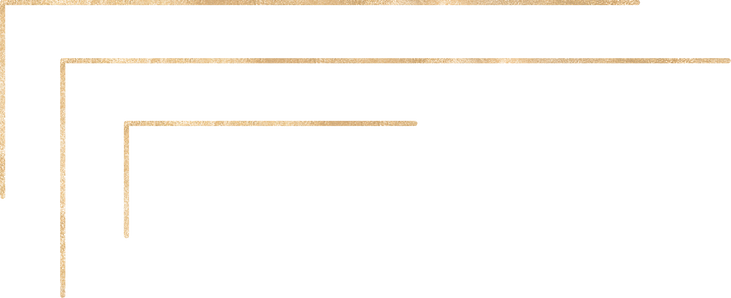 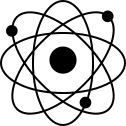 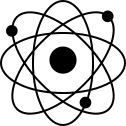 Bài 6_Giới thiệu về liên kết Hoá học
I. Vỏ nguyên tử khí hiếm
II. Tìm hiểu liên kết ion
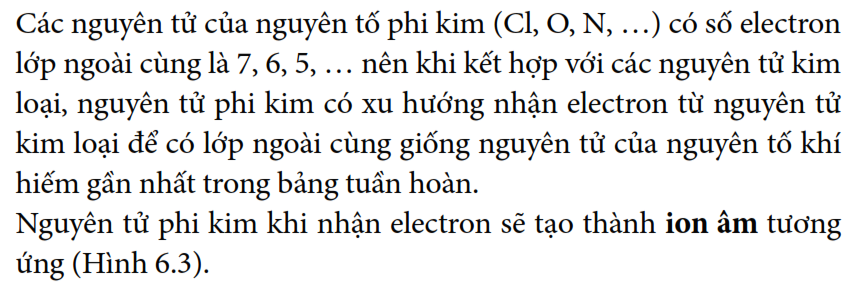 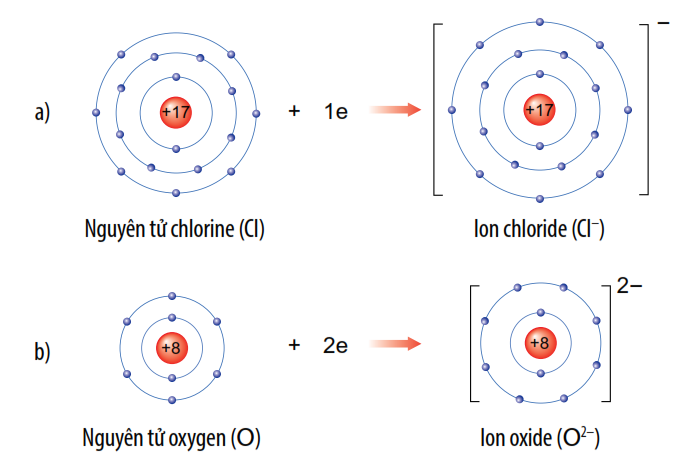 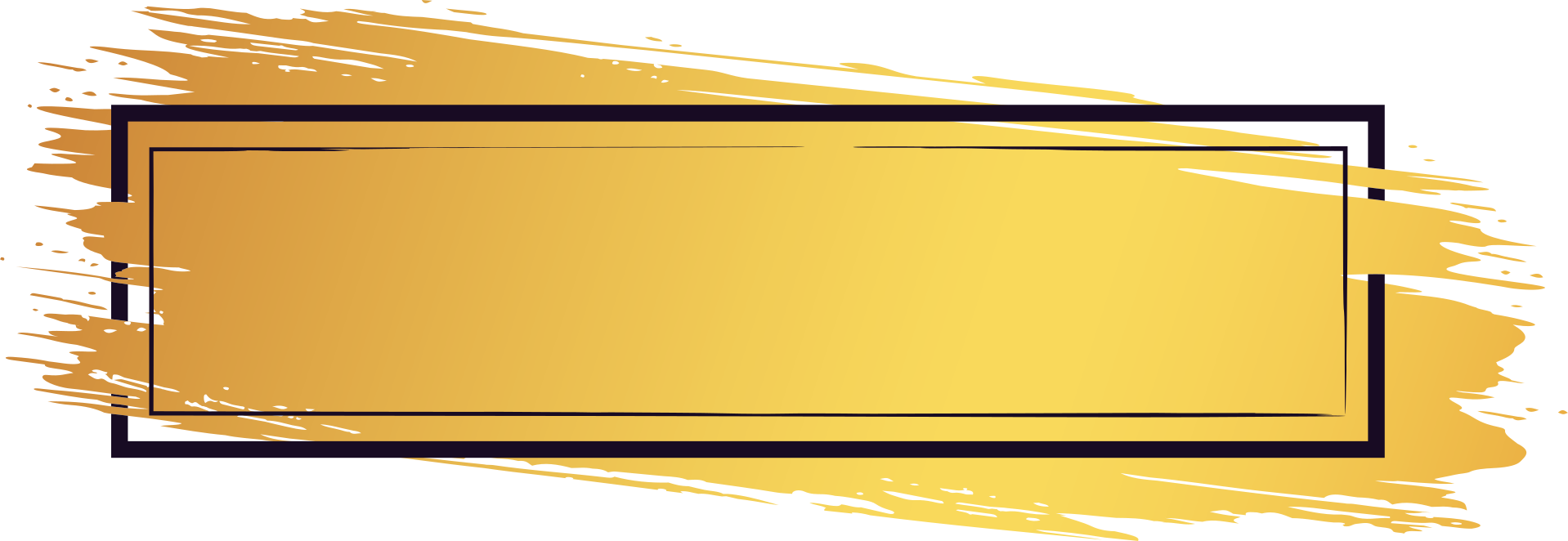 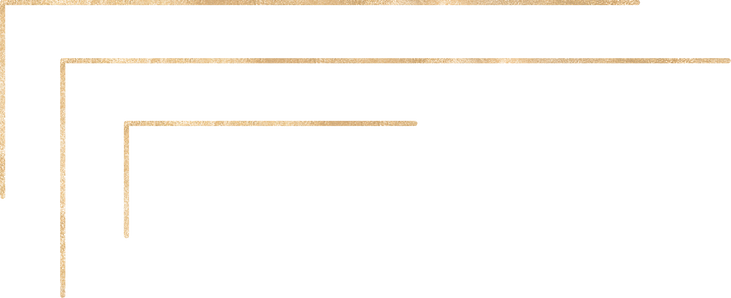 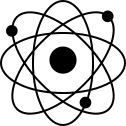 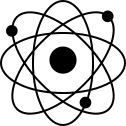 Bài 6_Giới thiệu về liên kết Hoá học
I. Vỏ nguyên tử khí hiếm
II. Tìm hiểu liên kết ion
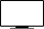 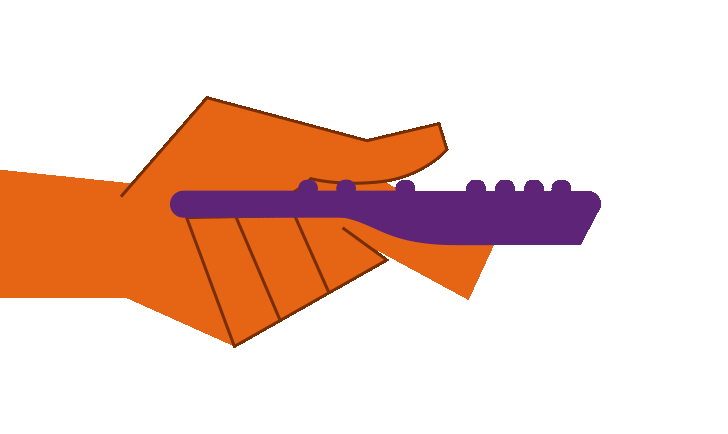 Cùng xem video hình thành liên kết ion trong phân tử NaCl
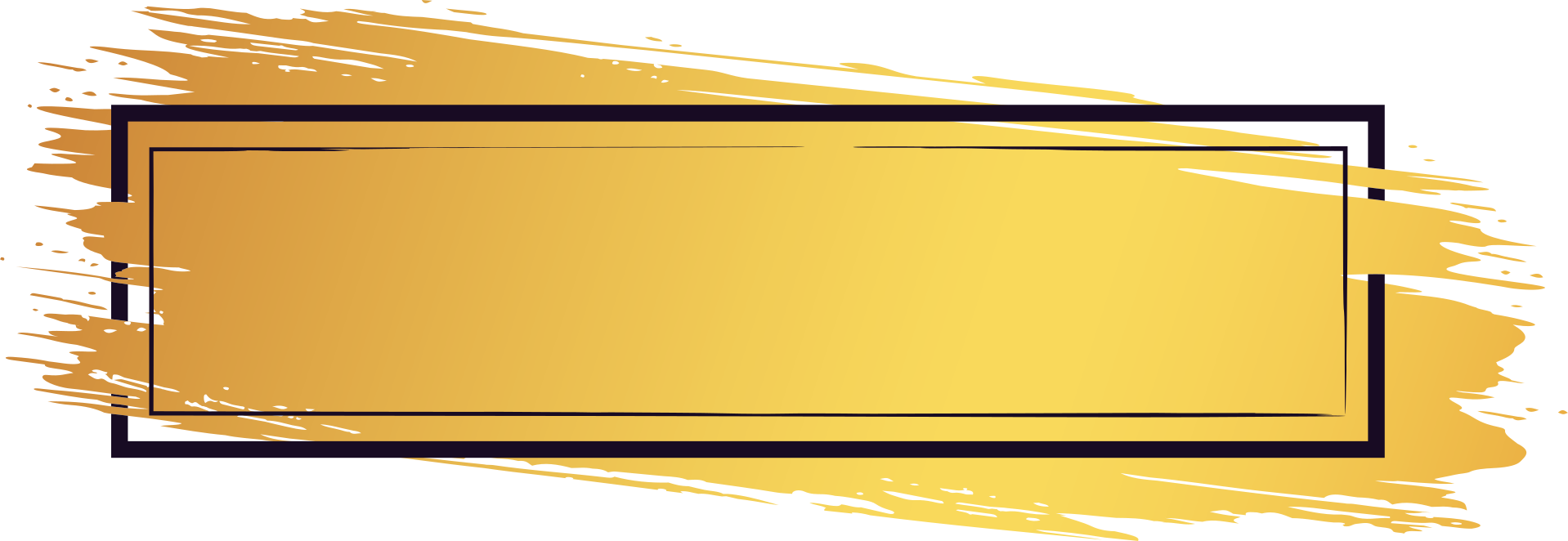 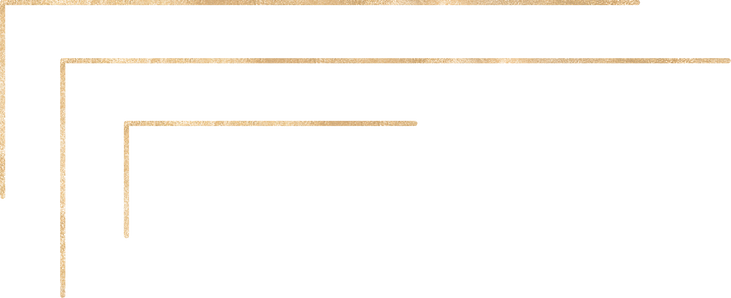 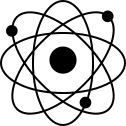 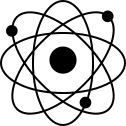 Bài 6_Giới thiệu về liên kết Hoá học
I. Vỏ nguyên tử khí hiếm
II. Tìm hiểu liên kết ion
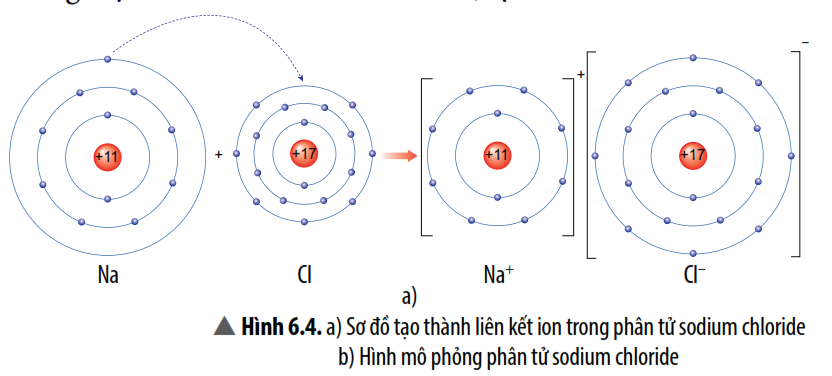 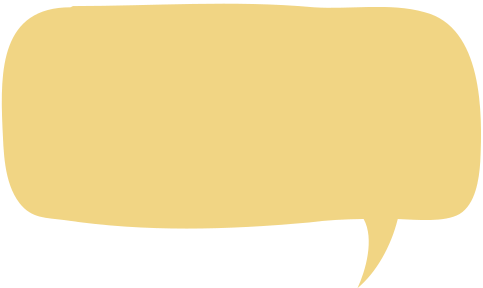 Liên kết ion là gì?
e lớp ngoài cùng của các nguyên tử trong liên kết ion giống nguyên tử nguyên tố nào?
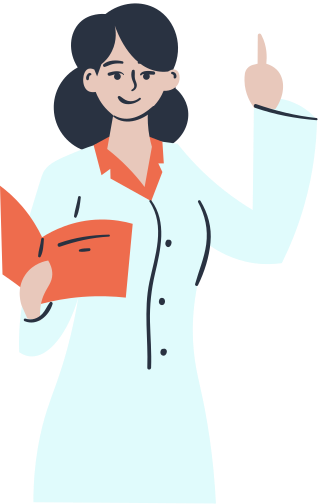 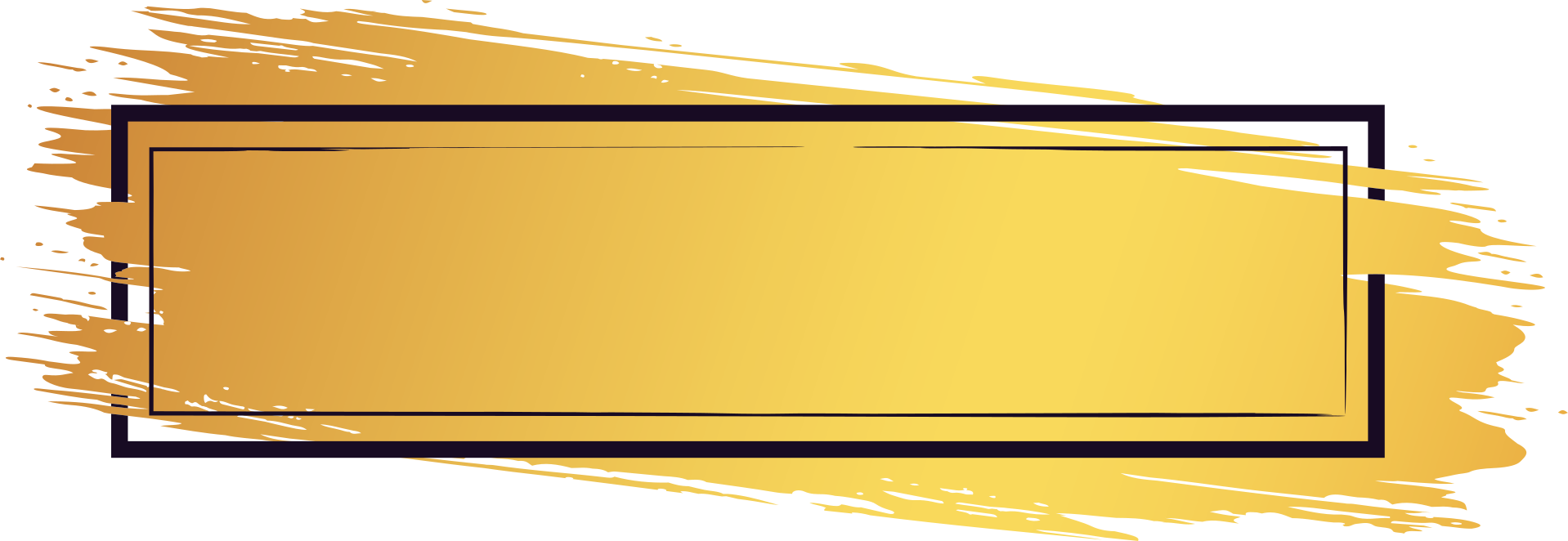 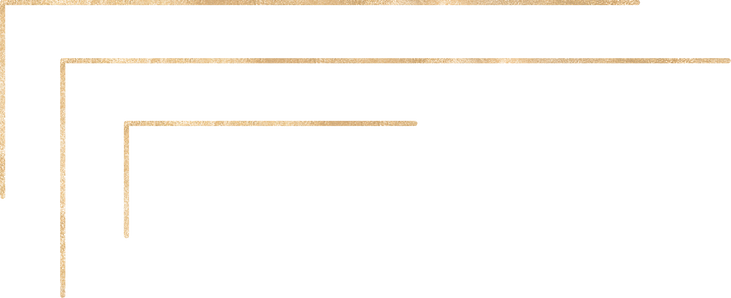 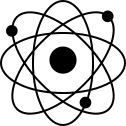 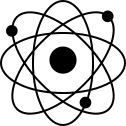 Bài 6_Giới thiệu về liên kết Hoá học
I. Vỏ nguyên tử khí hiếm
II. Tìm hiểu liên kết ion
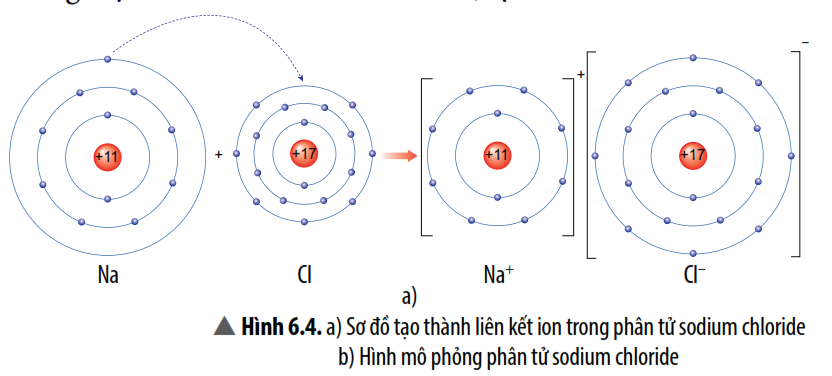 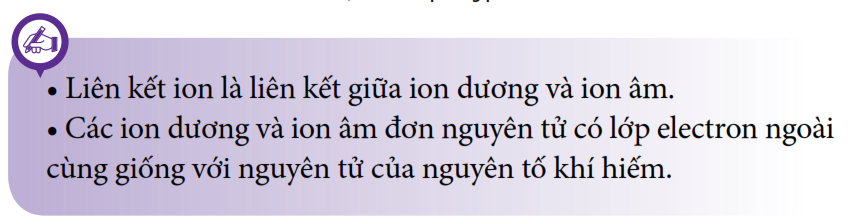 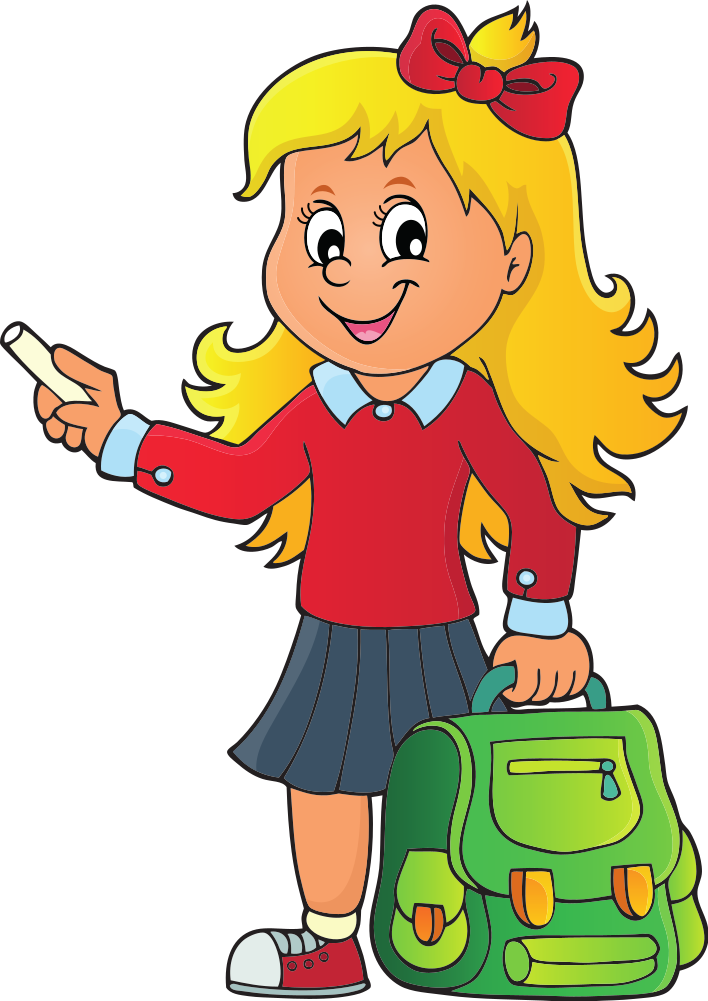 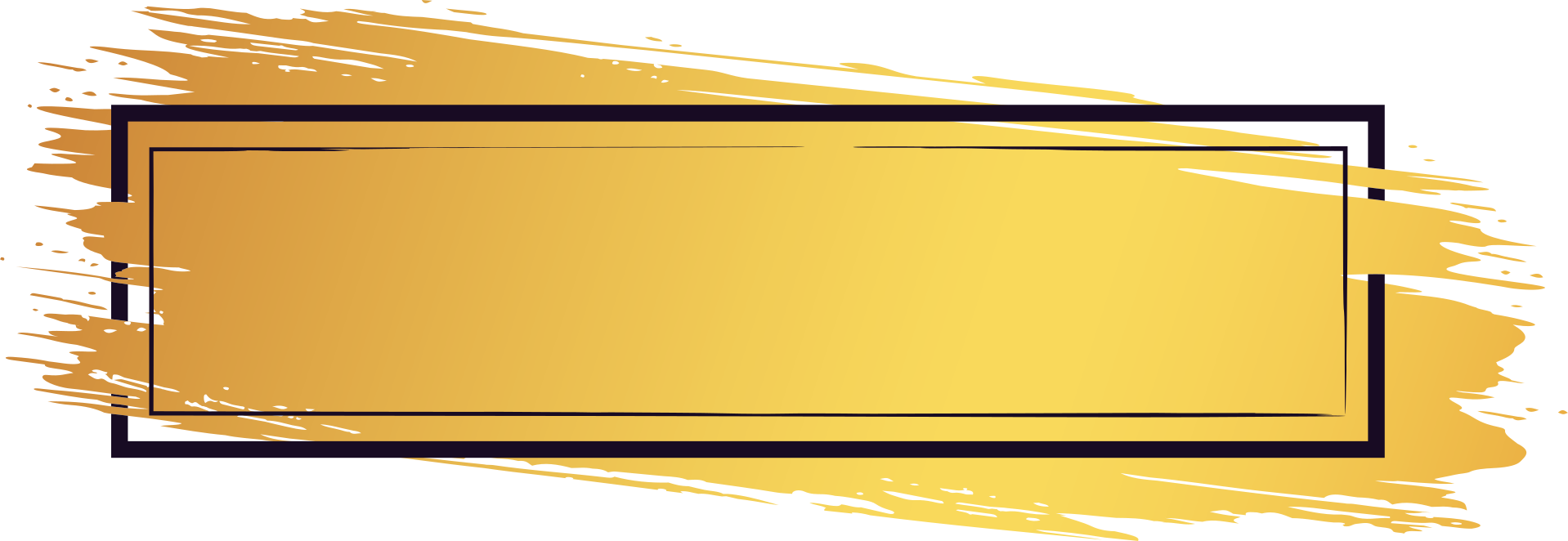 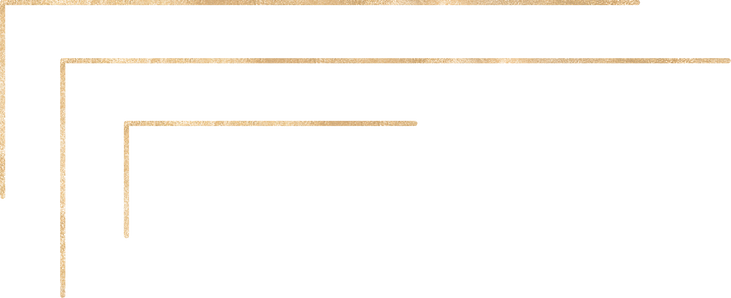 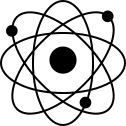 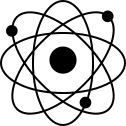 Bài 6_Giới thiệu về liên kết Hoá học
I. Vỏ nguyên tử khí hiếm
II. Tìm hiểu liên kết ion
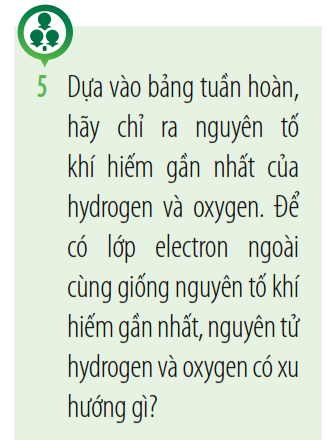 III. Liên kết cộng hoá trị
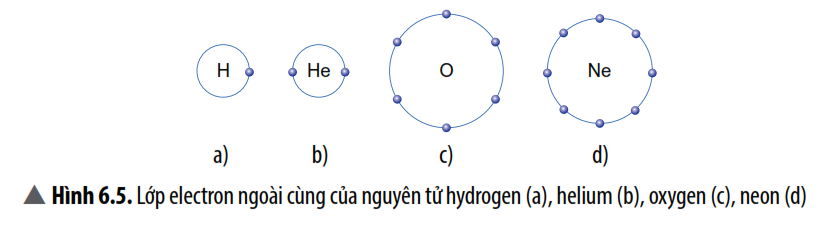 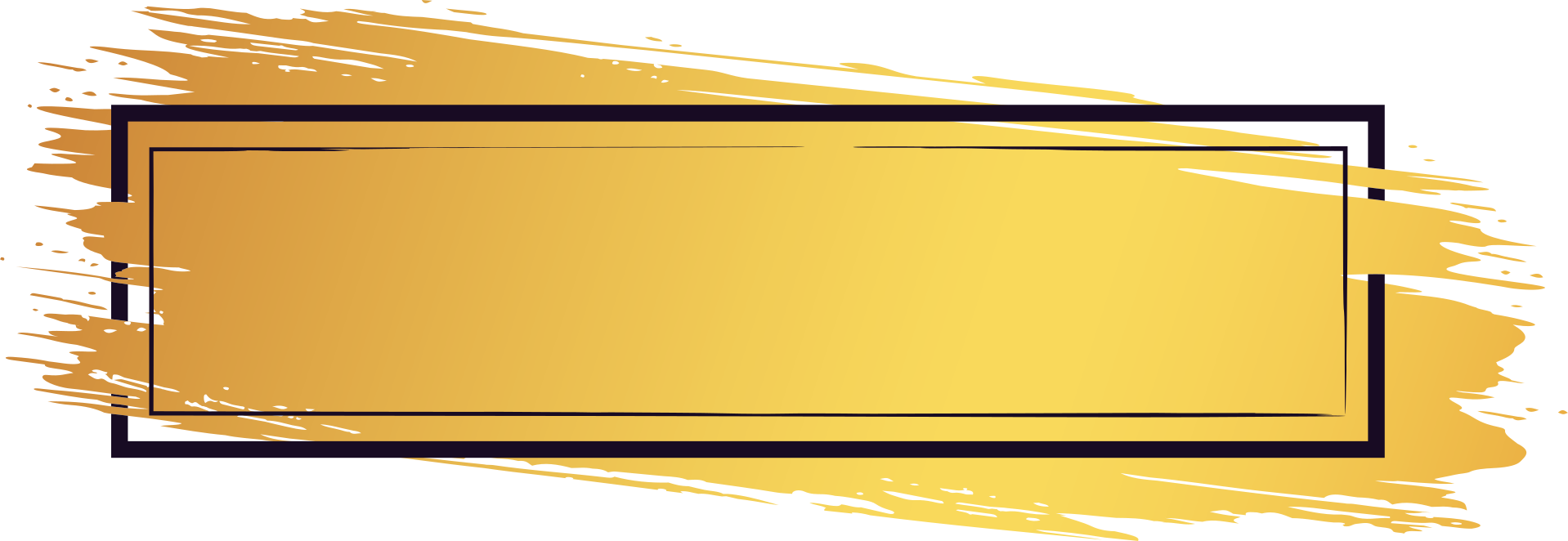 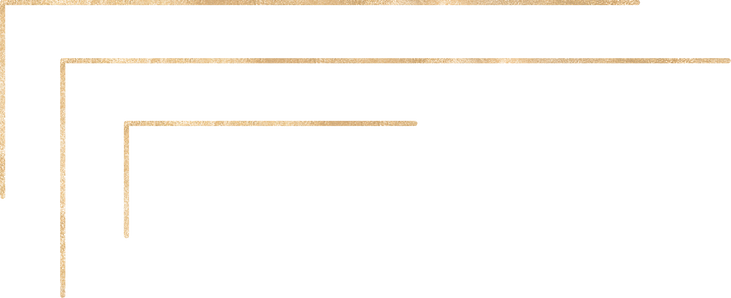 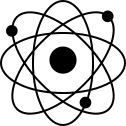 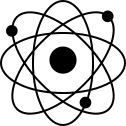 Bài 6_Giới thiệu về liên kết Hoá học
I. Vỏ nguyên tử khí hiếm
II. Tìm hiểu liên kết ion
III. Liên kết cộng hoá trị
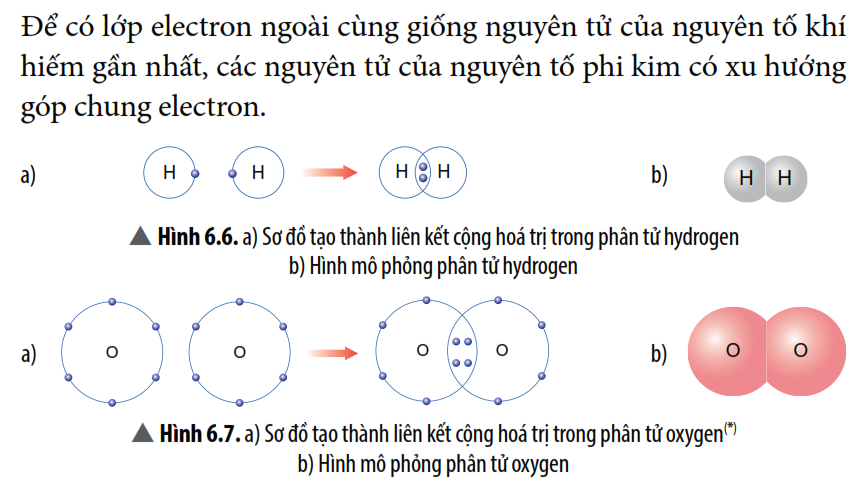 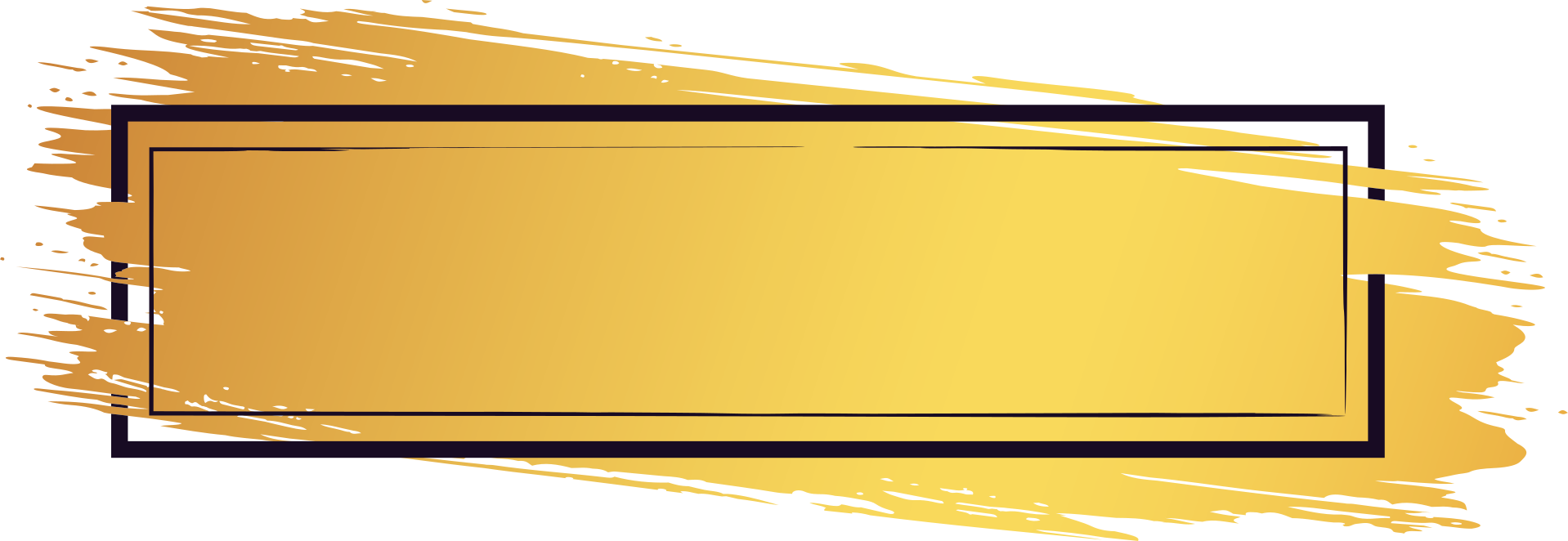 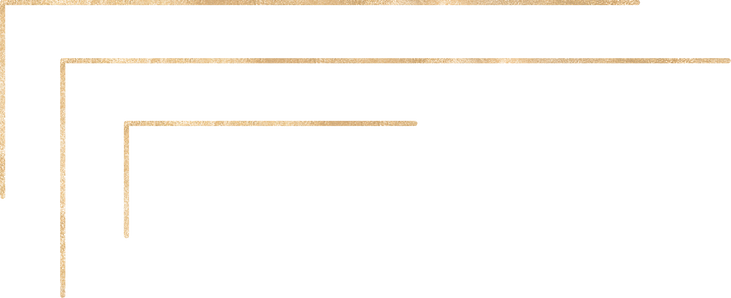 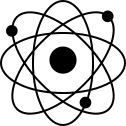 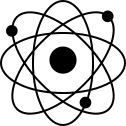 Bài 6_Giới thiệu về liên kết Hoá học
I. Vỏ nguyên tử khí hiếm
II. Tìm hiểu liên kết ion
III. Liên kết cộng hoá trị
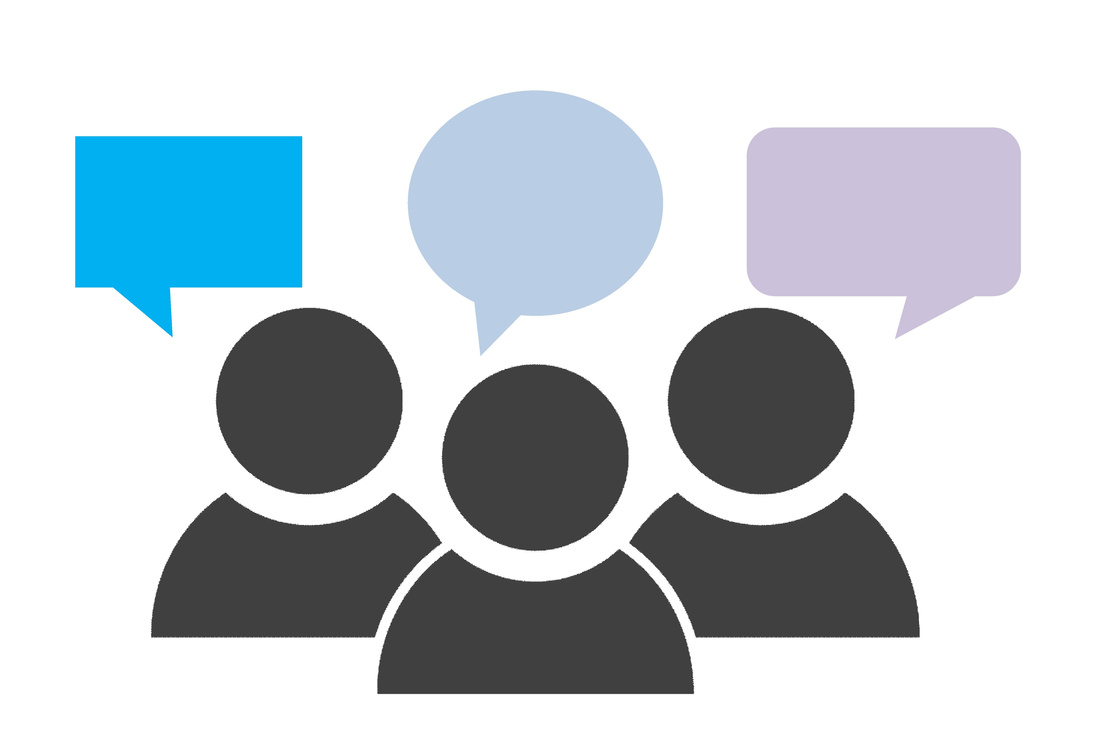 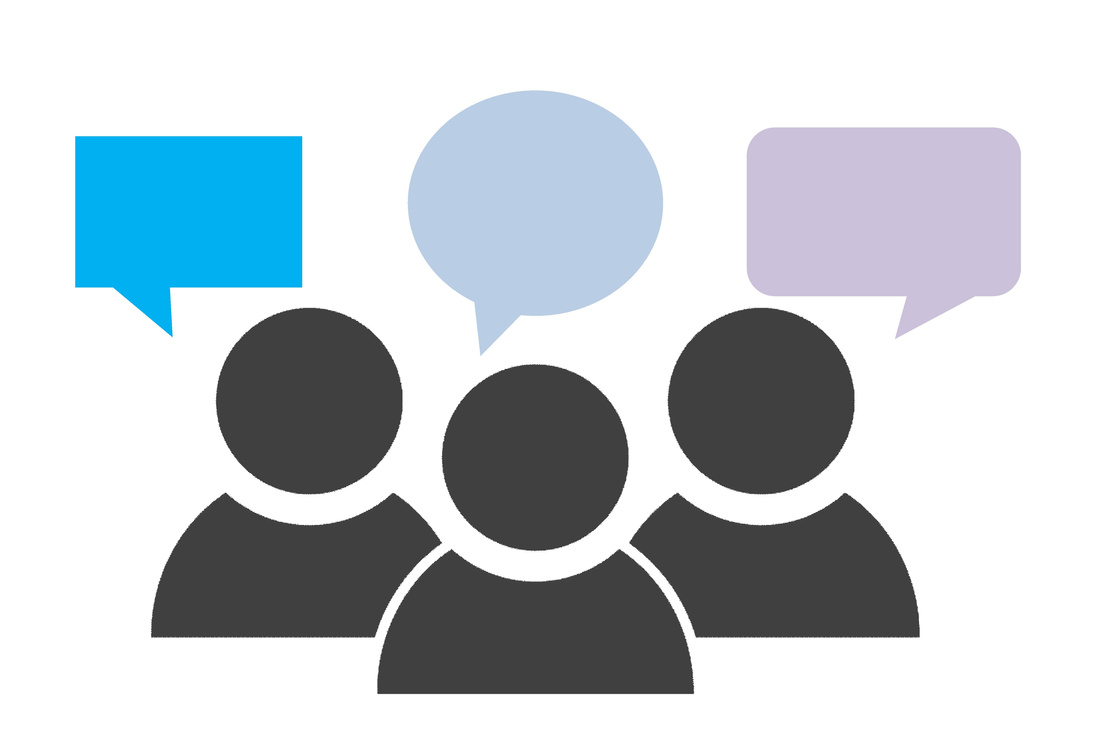 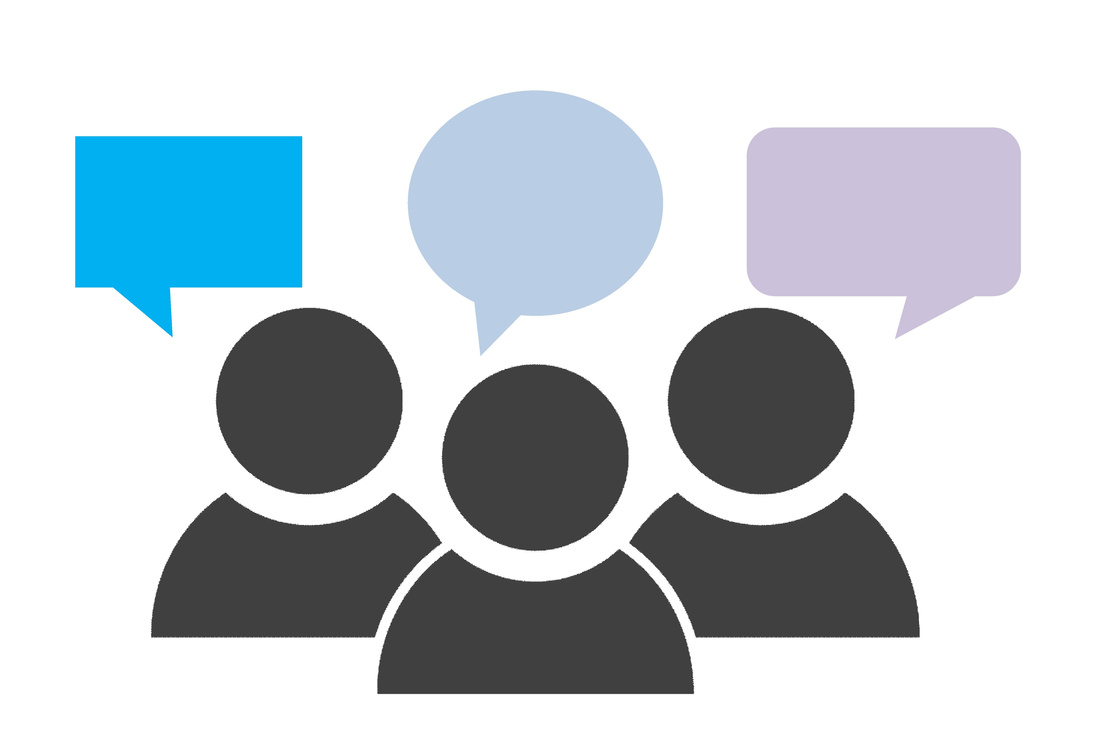 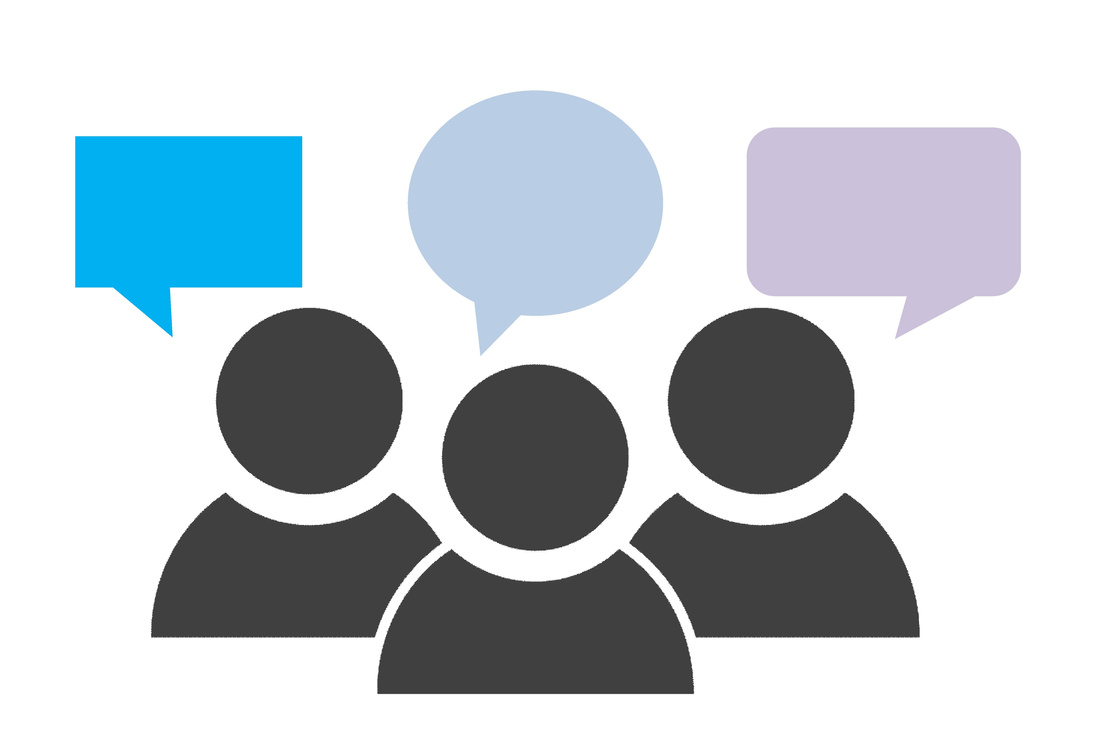 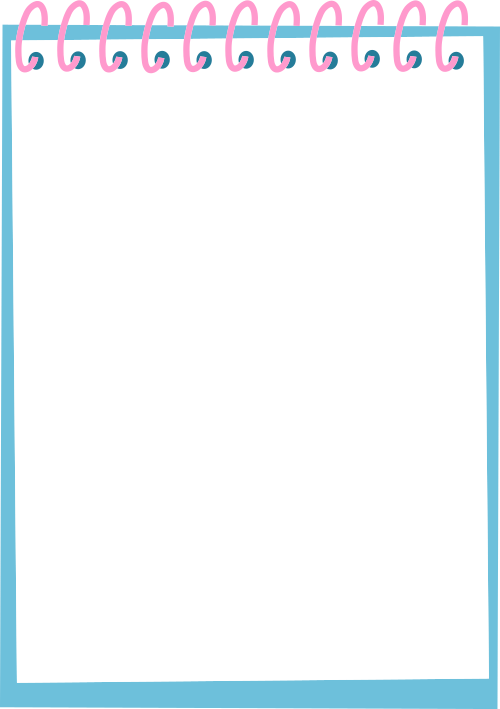 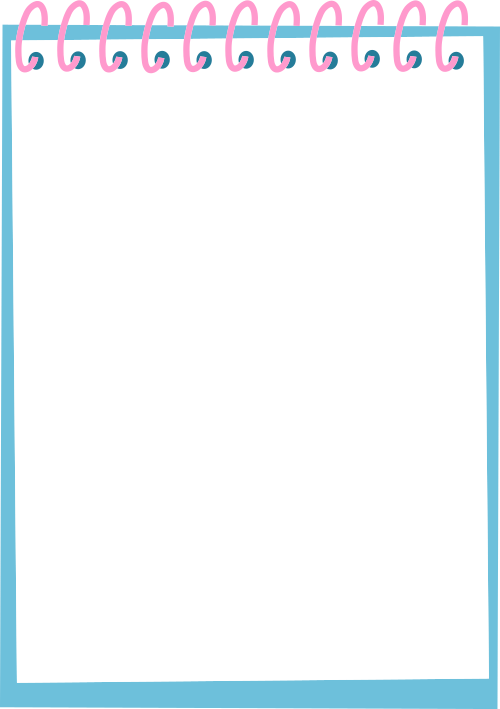 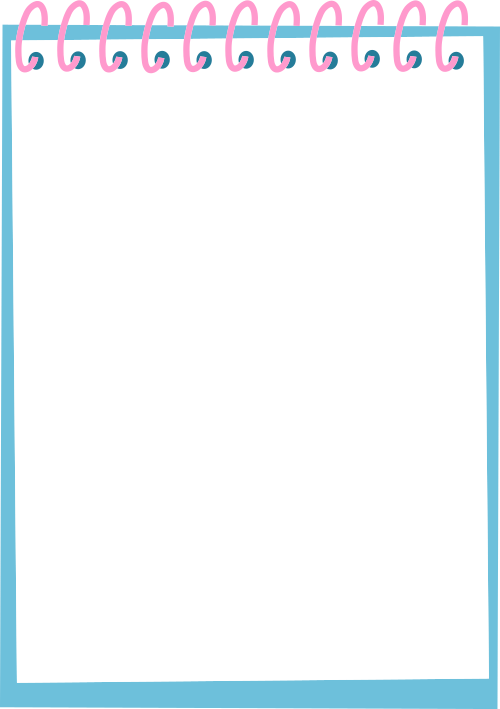 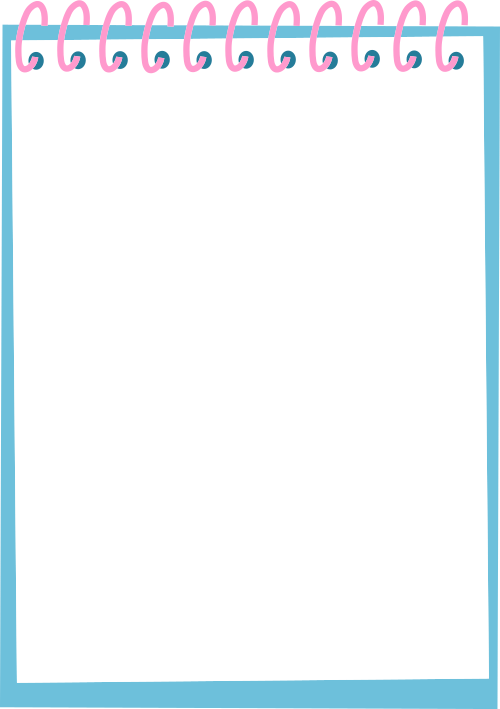 Nhóm 1 vẽ sơ đồ  hình thành phân tử amonia
Nhóm 1 vẽ sơ đồ  hình thành phân tử nitrogen
Nhóm 2 vẽ sơ đồ  hình thành phân tử nước
Nhóm 3 vẽ sơ đồ  hình thành phân tử cacbondioxide
Thời gian: 3 phút cho mỗi nhóm
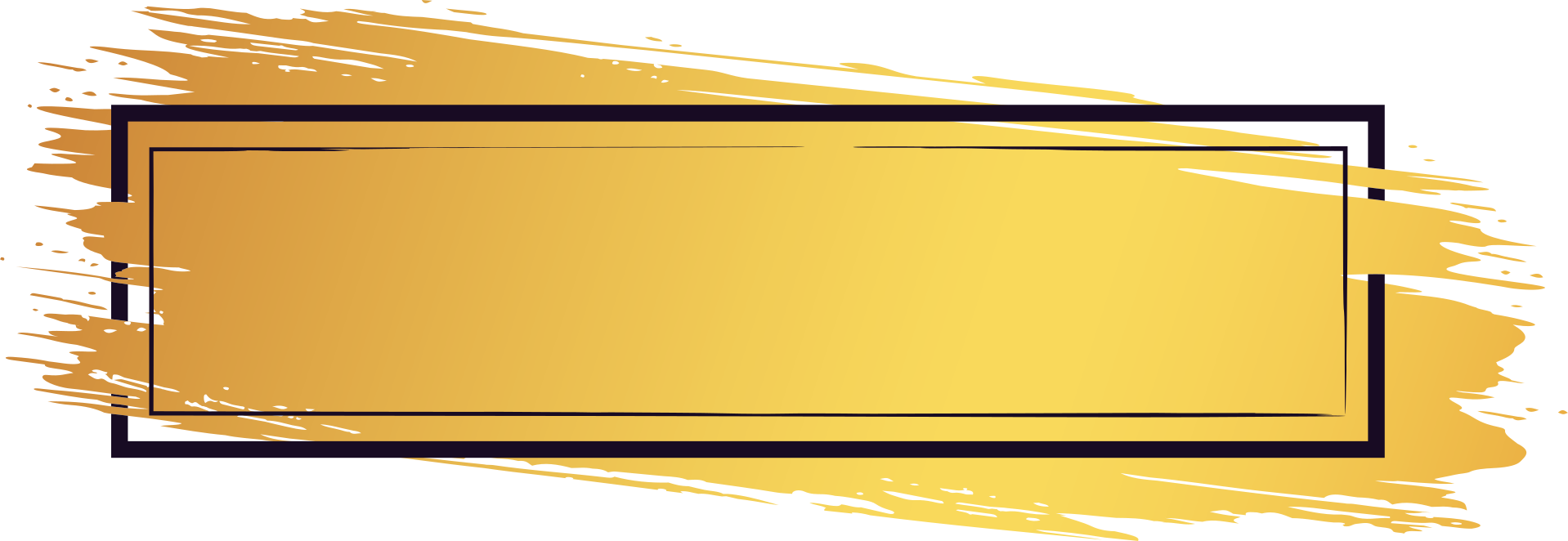 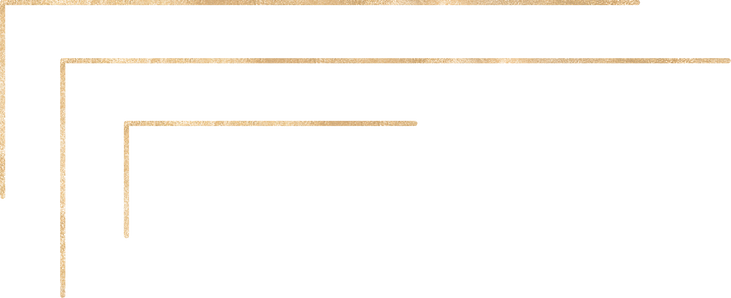 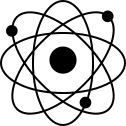 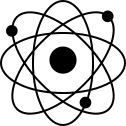 Bài 6_Giới thiệu về liên kết Hoá học
I. Vỏ nguyên tử khí hiếm
II. Tìm hiểu liên kết ion
III. Liên kết cộng hoá trị
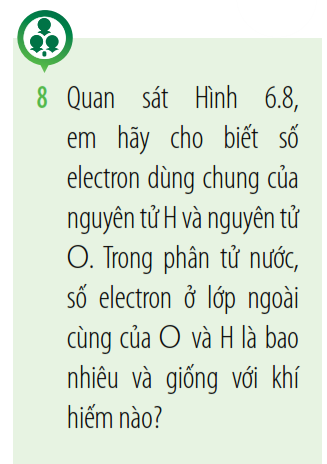 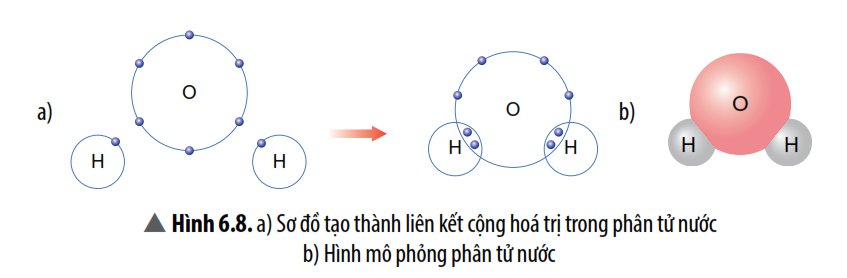 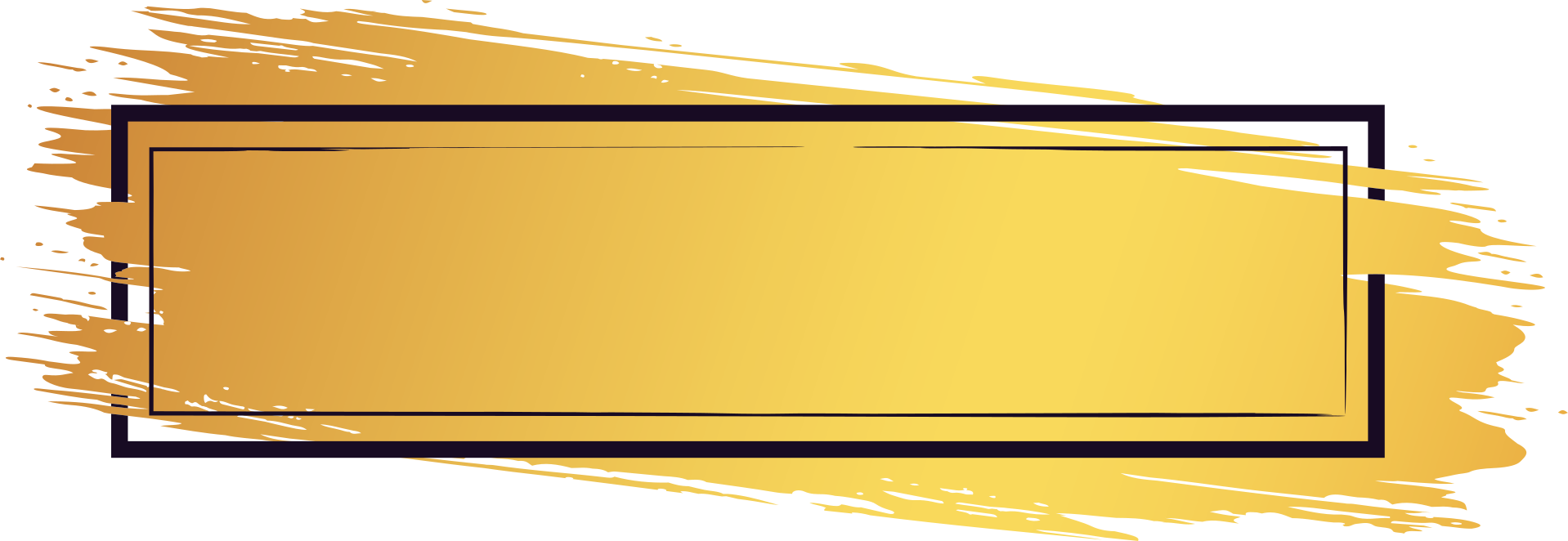 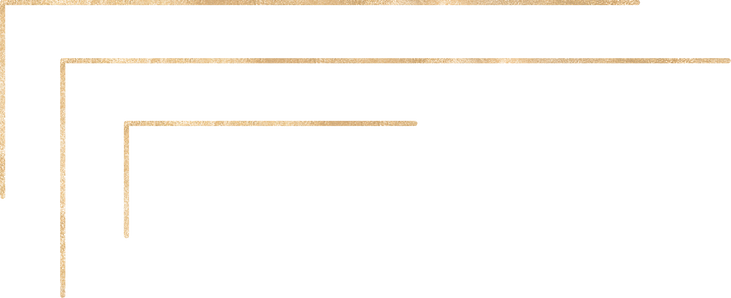 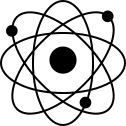 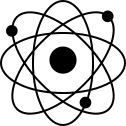 Bài 6_Giới thiệu về liên kết Hoá học
I. Vỏ nguyên tử khí hiếm
II. Tìm hiểu liên kết ion
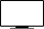 III. Liên kết cộng hoá trị
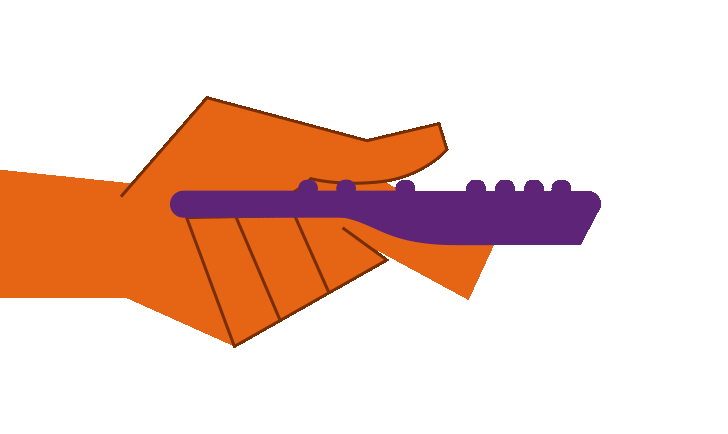 Cùng xem video hình thành liên kết cộng hoá trị trong phân tử Chlonium
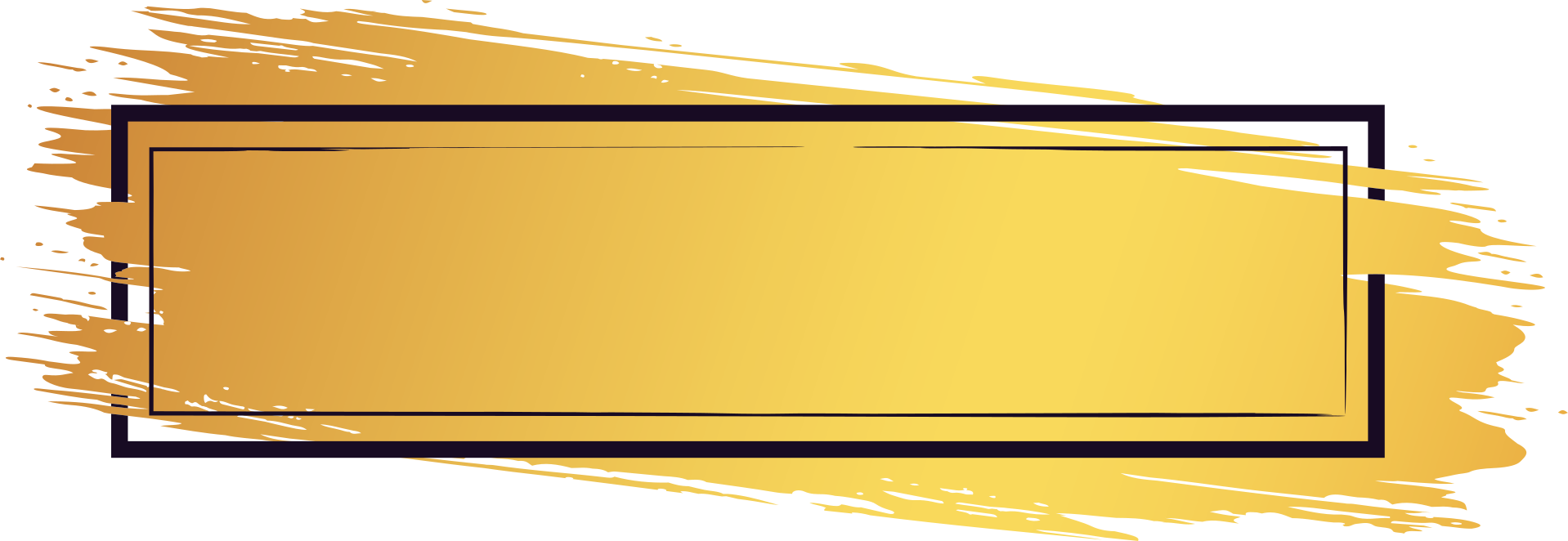 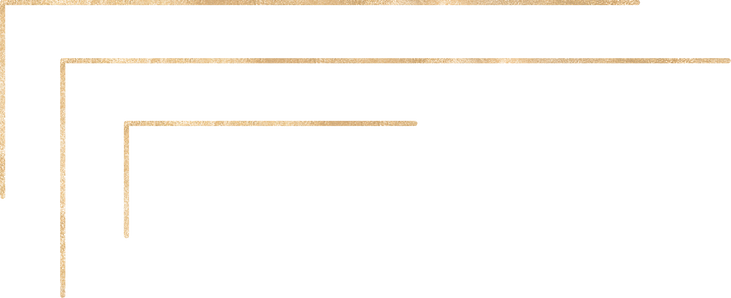 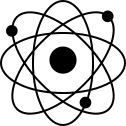 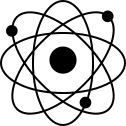 Bài 6_Giới thiệu về liên kết Hoá học
I. Vỏ nguyên tử khí hiếm
II. Tìm hiểu liên kết ion
III. Liên kết cộng hoá trị
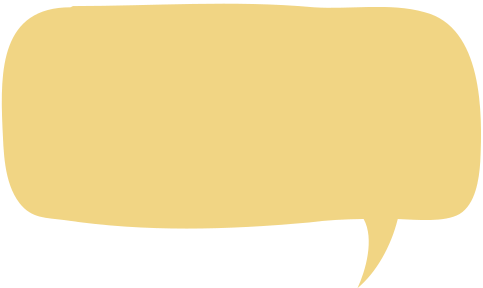 Liên kết cộng hoá trị là gì?
e lớp ngoài cùng của các nguyên tử trong liên kết cộng hoá trị giống nguyên tử nguyên tố nào?
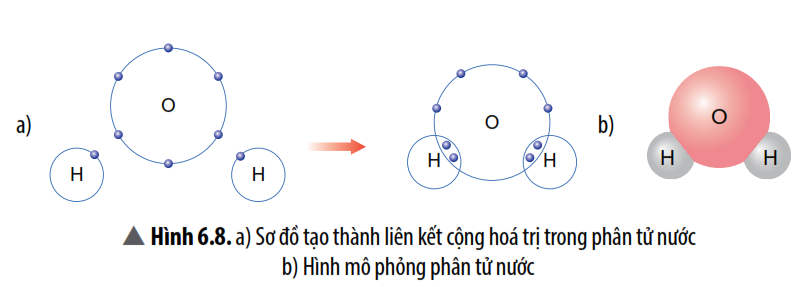 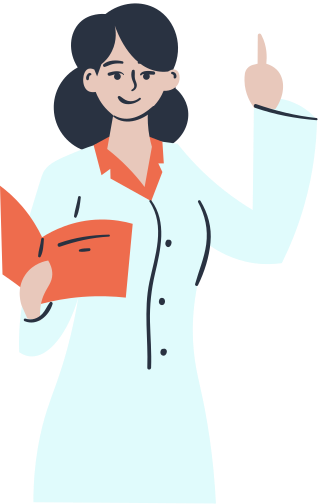 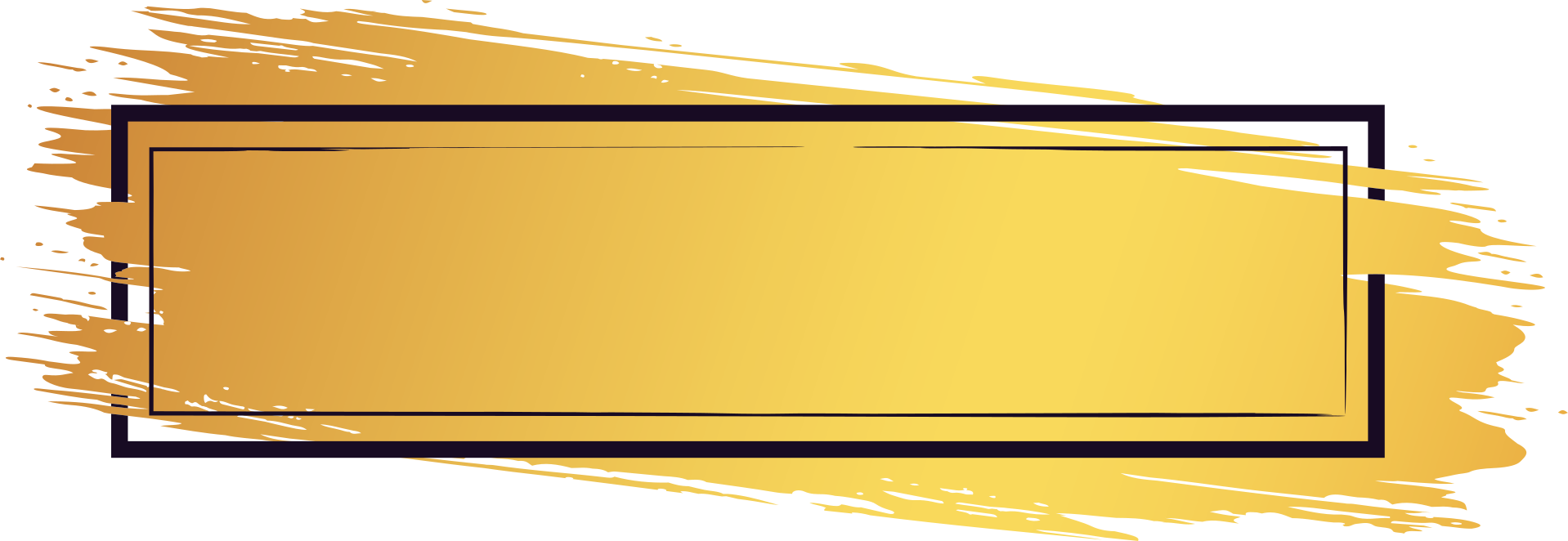 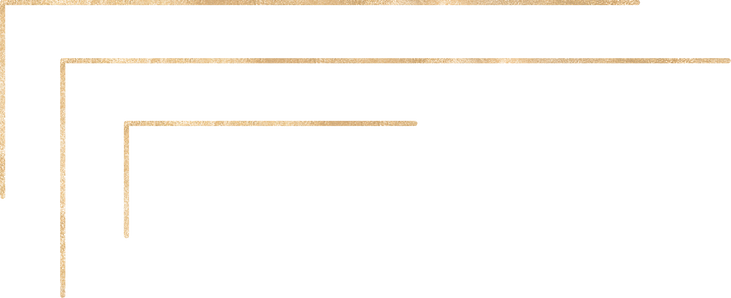 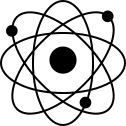 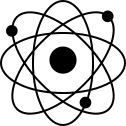 Bài 6_Giới thiệu về liên kết Hoá học
I. Vỏ nguyên tử khí hiếm
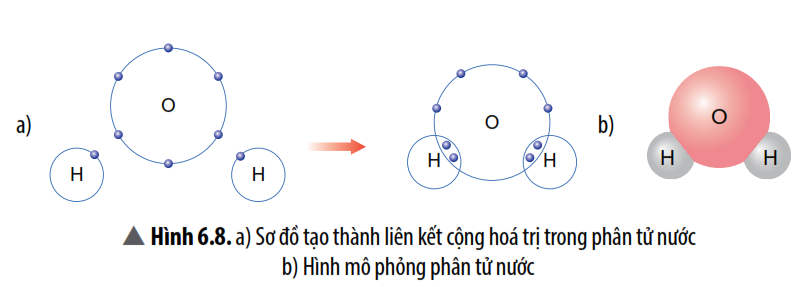 II. Tìm hiểu liên kết ion
III. Liên kết cộng hoá trị
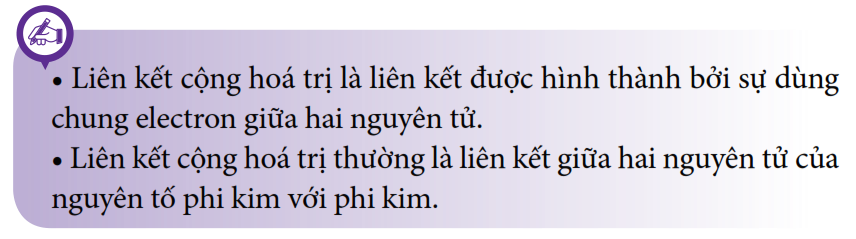 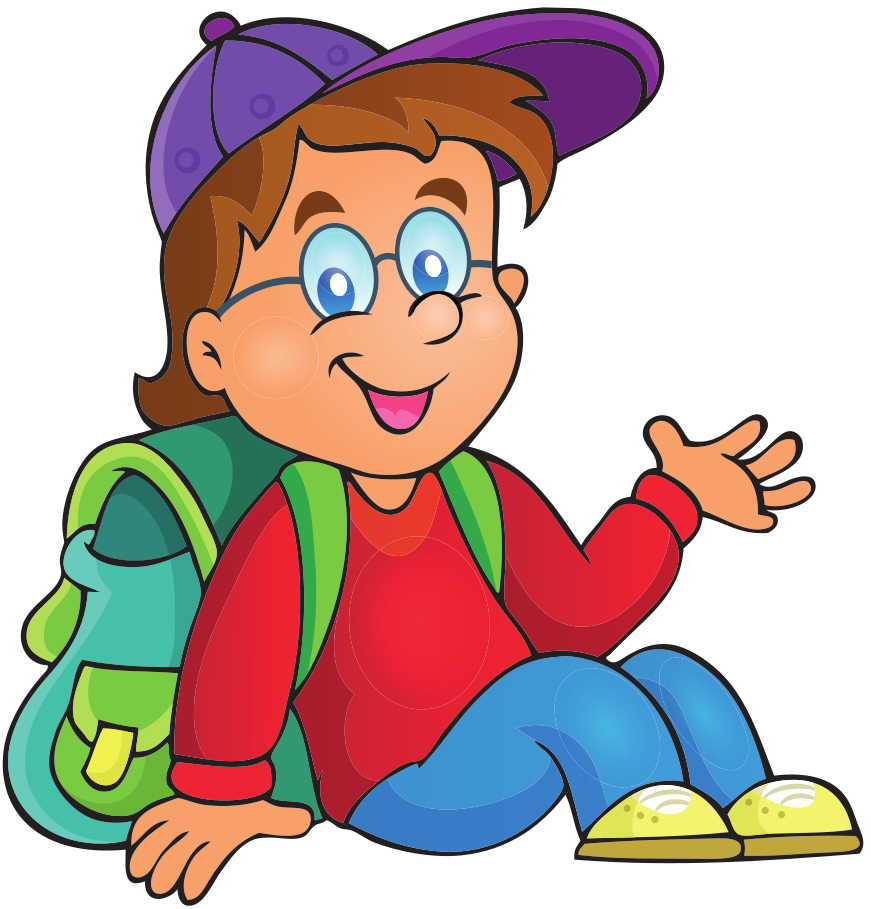 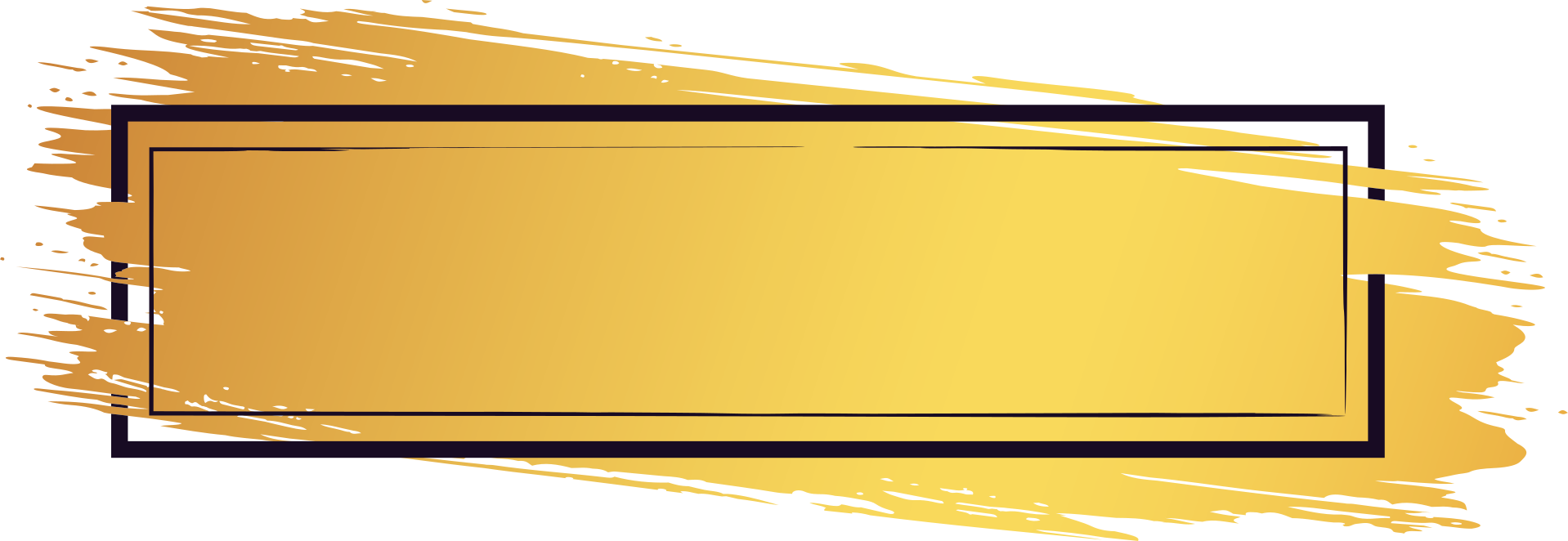 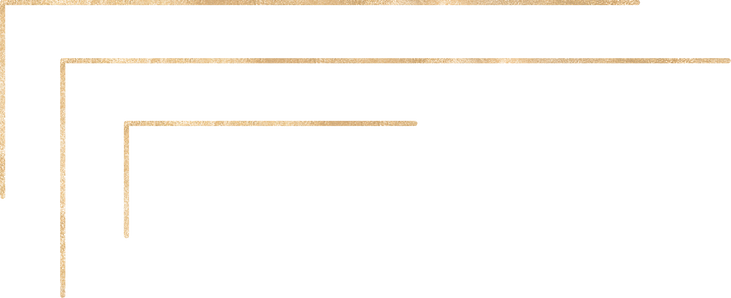 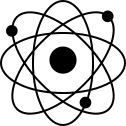 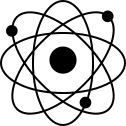 Bài 6_Giới thiệu về liên kết Hoá học
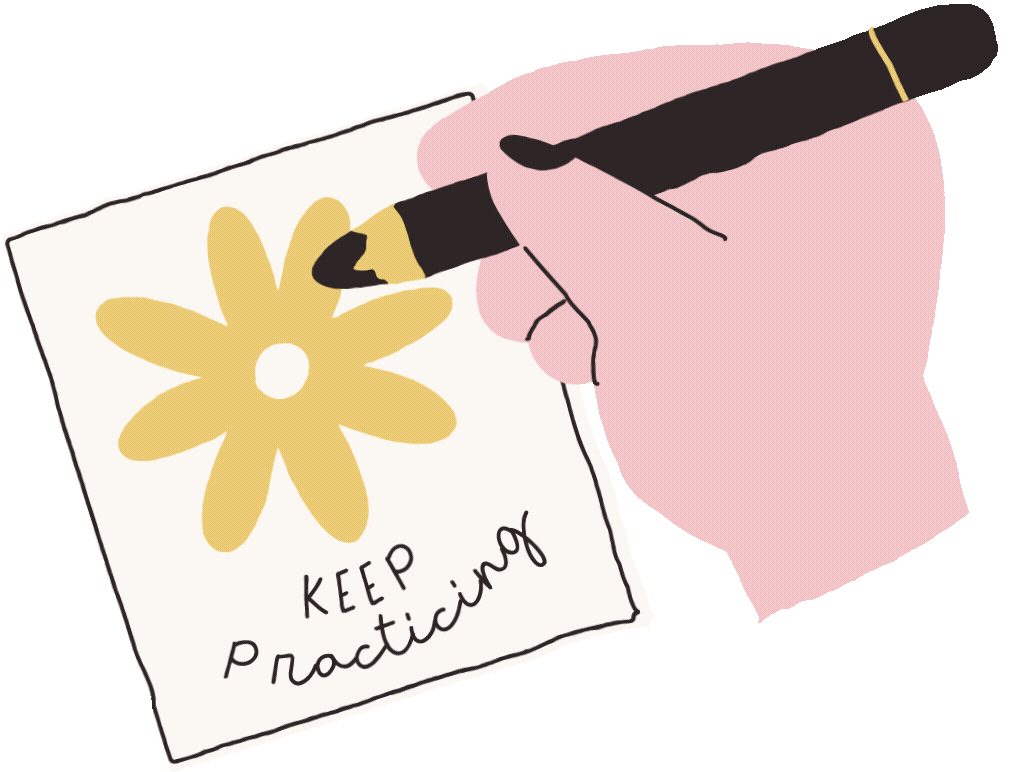 + Nhóm 1, 2: Vẽ sơ đồ và mô tả  quá trình tạo thành liên  kết ion trong phân tử hợp chất magnesium oxide.
+ Nhóm 3, 4: Vẽ sơ đồ hình thành liên kết cộng hoá trị trong các phân tử sau chlorine
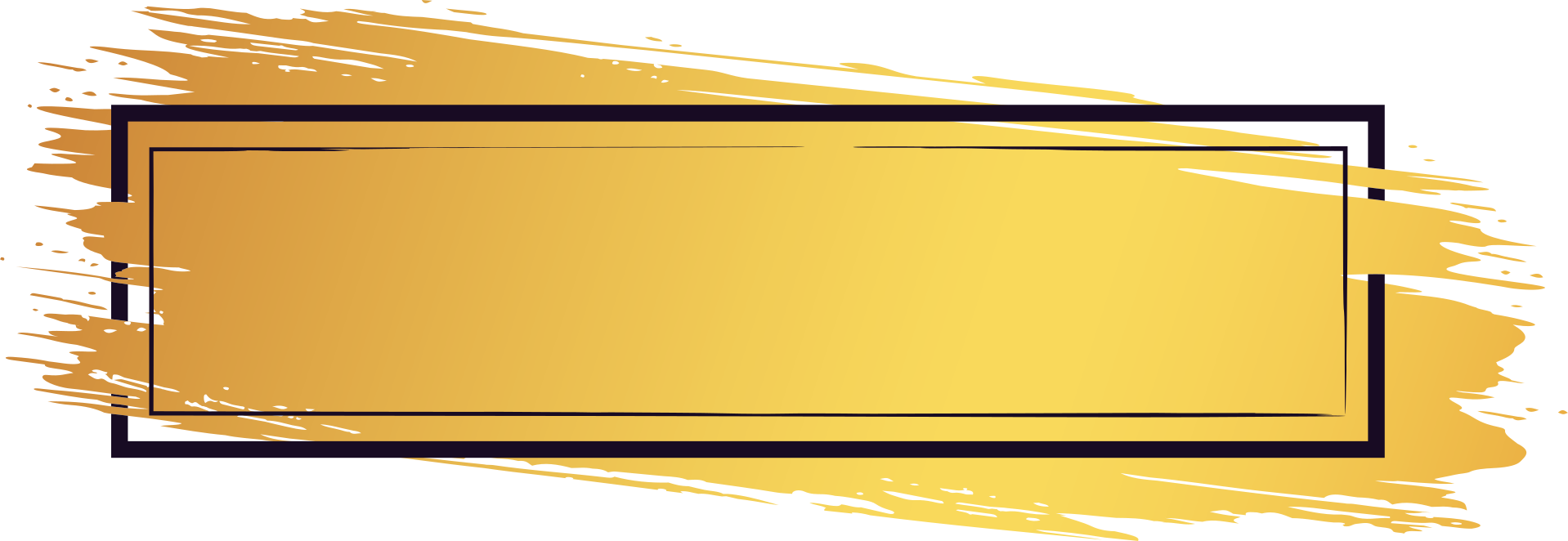 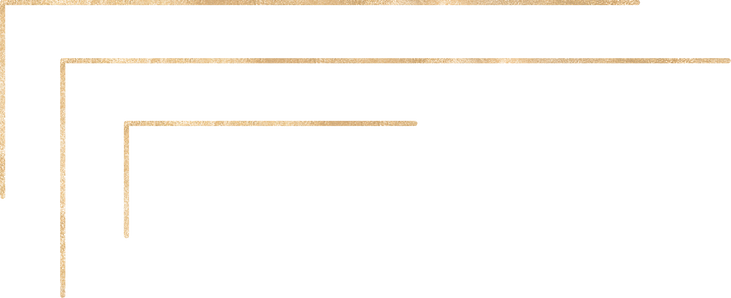 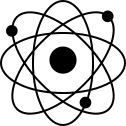 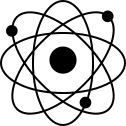 Bài 6_Giới thiệu về liên kết Hoá học
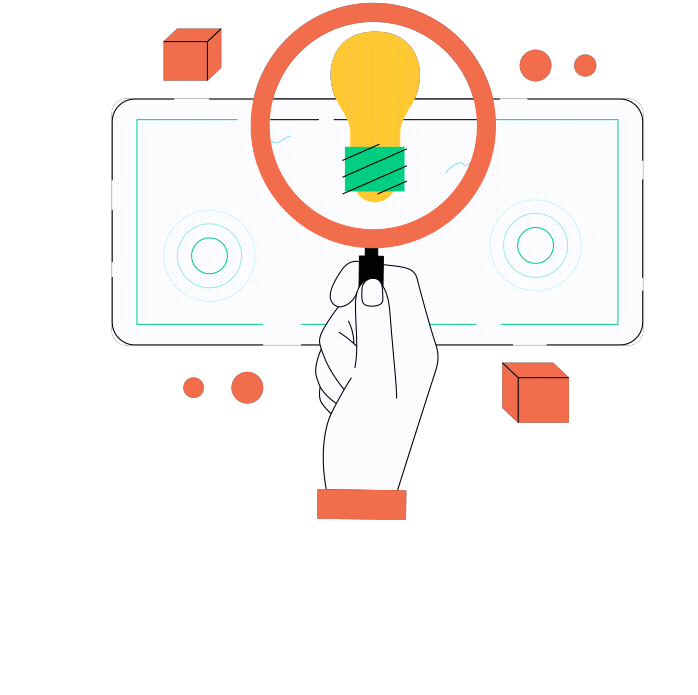 lựa chọn 1 trong 2 chất: Calcium chloride hoặc Khí methane  trên để tìm hiểu vai trò và vẽ sơ đồ hình thành liên kết, loại liên kết
Hoàn thành nộp qua zalo lớp